CKD: PrecisAn introduction to chronic kidney disease in the U.S.
United States Renal Data System
2012 Annual Data Report
Distribution of NHANES participants with diabetes, congestive heart failure, & markers of CKD, 2005–2010Figure 1.1 (volume 1)
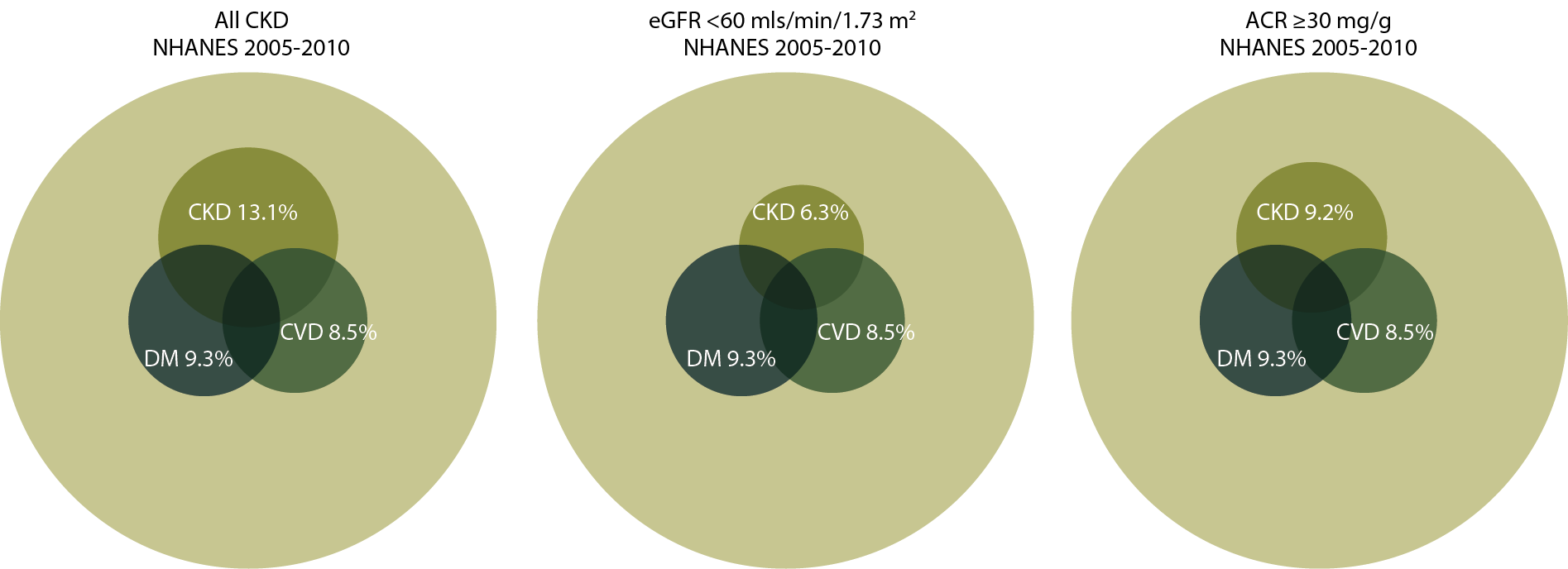 NHANES participants 2005–2010, age 20 & older; eGFR calculated using CKD-EPI equation; urine albumin creatinine ratio (ACR).
Prevalence (%) of CKD in the NHANES population within age, gender, race/ethnicity, & risk-factor categoriesTable 1.a (volume 1)
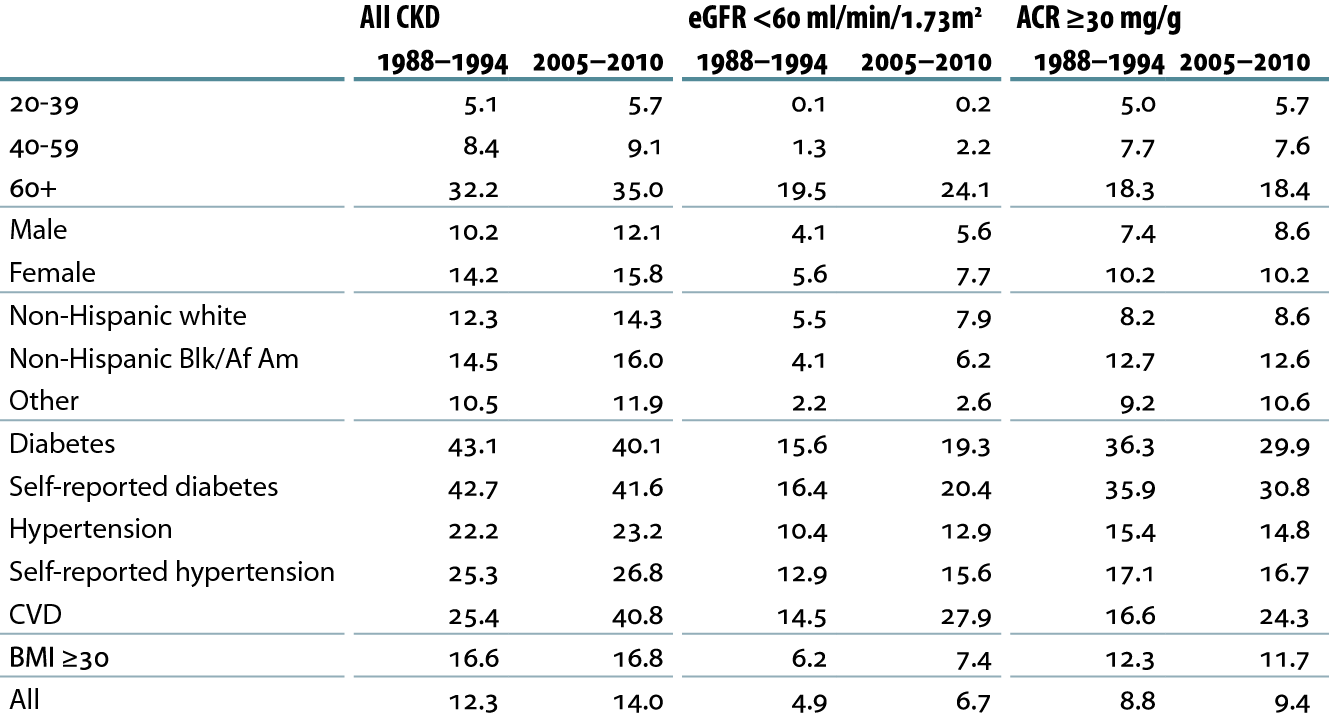 NHANES III (1988–1994) & 2005–2010 participants age 20 & older; eGFR calculated using CKD-EPI equation; urine albumin creatinine ratio (ACR).
Distribution of markers of CKD in NHANES participants with diabetes & hypertension, 2005–2010Figure 1.11 (volume 1)
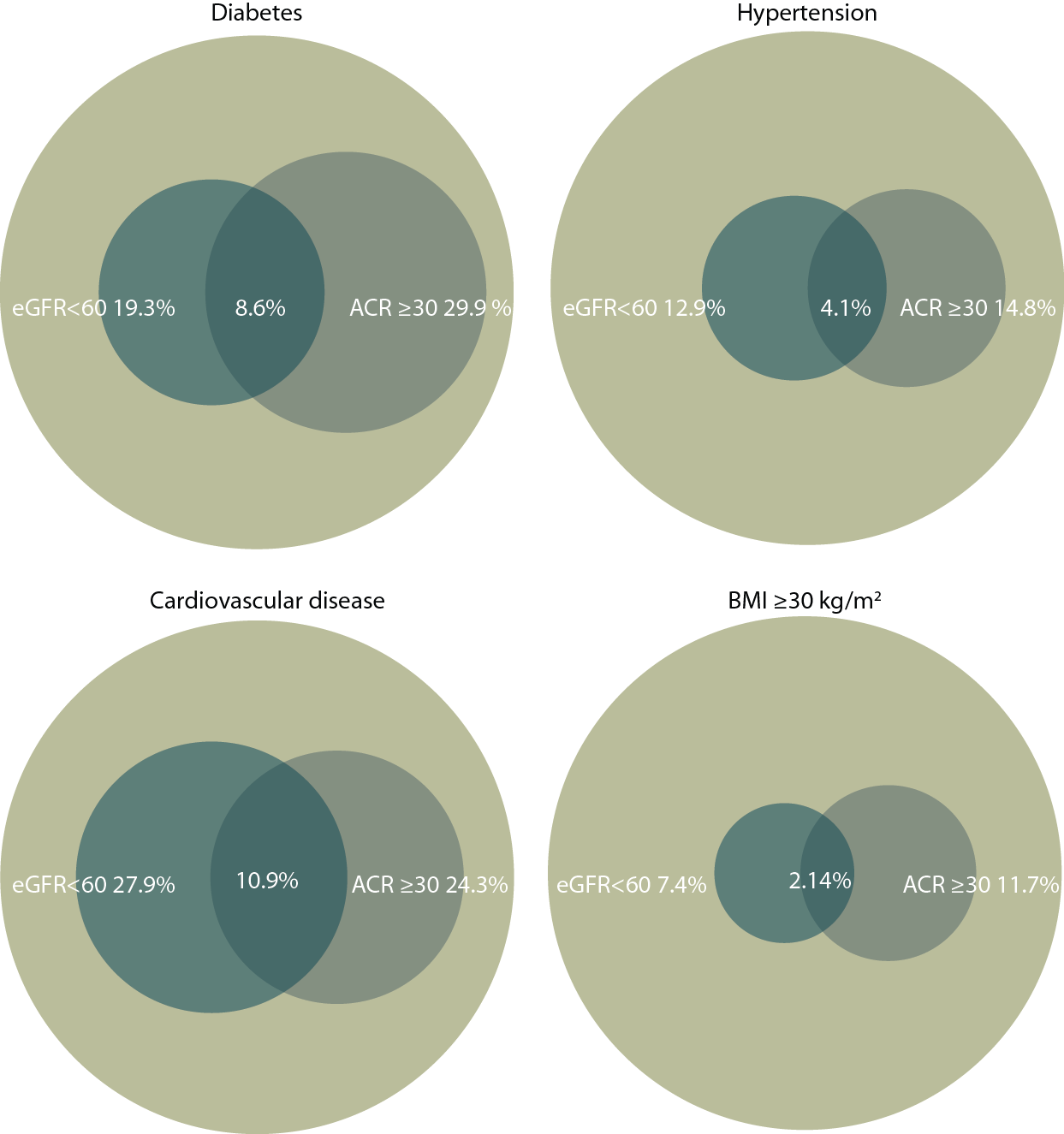 NHANES III (1988–1994) & 2005–2010 participants age 20 & older; eGFR calculated using CKD-EPI equation; urine albumin creatinine ratio (ACR).
Distribution of markers of CKD in NHANES participants with cardiovascular disease & obesity, 2005–2010Figure 1.11 (continued, volume 1)
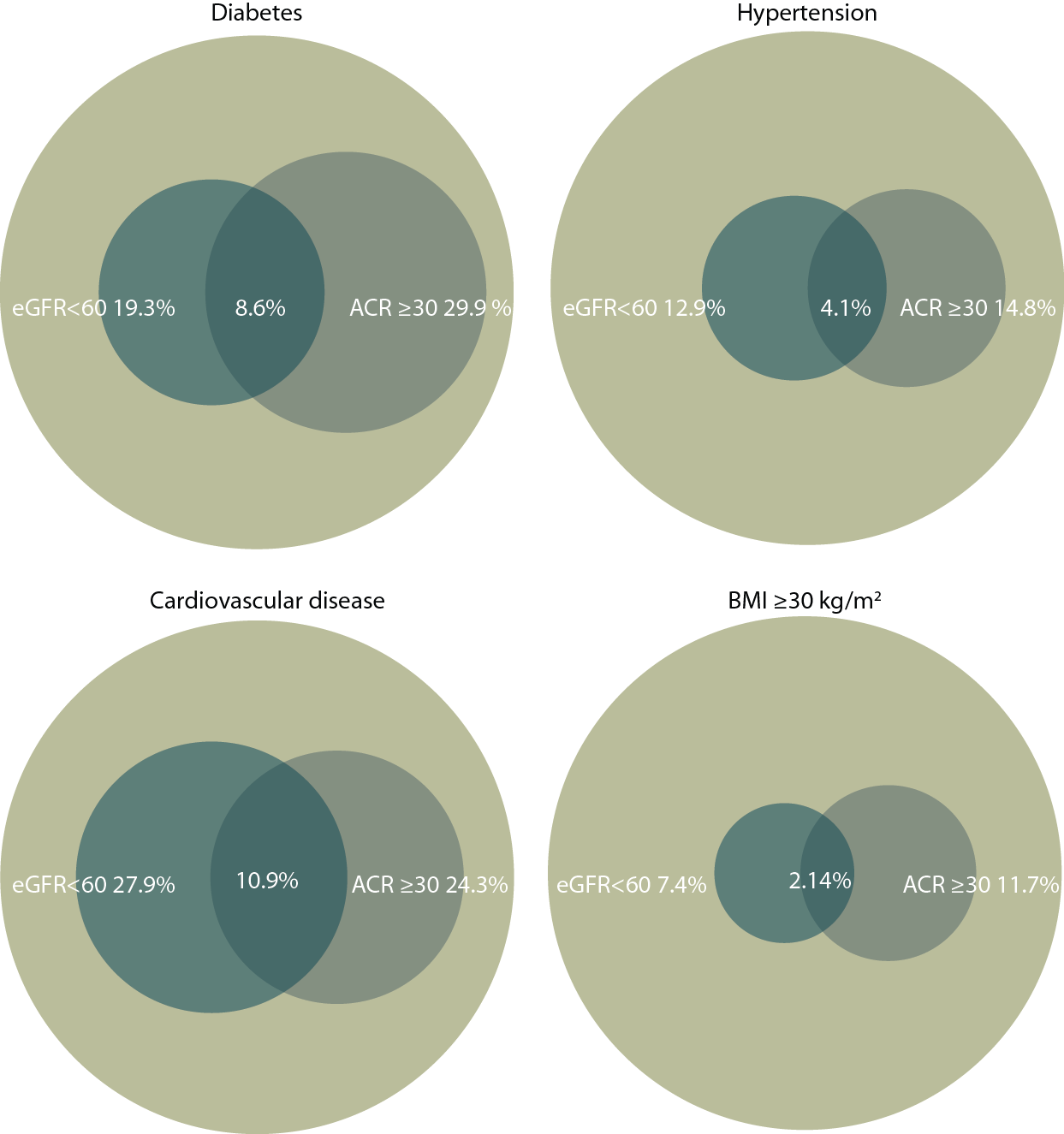 NHANES III (1988–1994) & 2005–2010 participants age 20 & older; eGFR calculated using CKD-EPI equation; urine albumin creatinine ratio (ACR).
NHANES participantsat target blood pressureFigure 1.12 (volume 1)
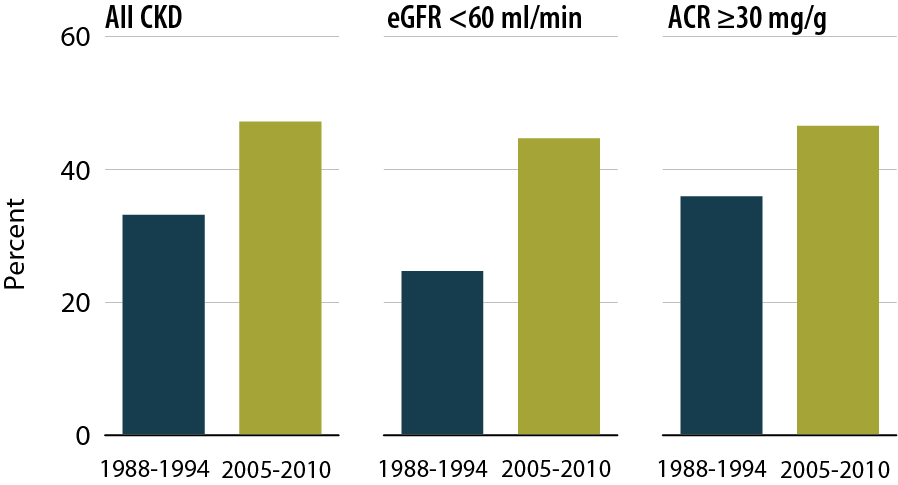 NHANES III (1988–1994) & 2005–2010 participants age 20 & older; dialysis patients excluded from NHANES 2005–2010; eGFR calculated using CKD-EPI equation; urine albumin creatinine ratio (ACR).
NHANES participants within LDL cholesterol target rangeFigure 1.13 (volume 1)
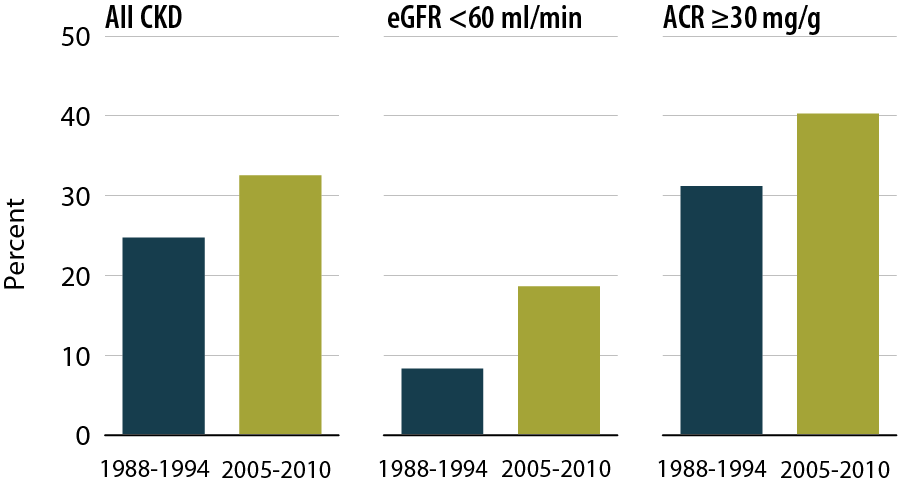 NHANES III (1988–1994) & 2005–2010 participants age 20 & older; dialysis patients excluded from NHANES 2005–2010; eGFR calculated using CKD-EPI equation; urine albumin creatinine ratio (ACR).
NHANES participants within HDL cholesterol target rangeFigure 1.14 (volume 1)
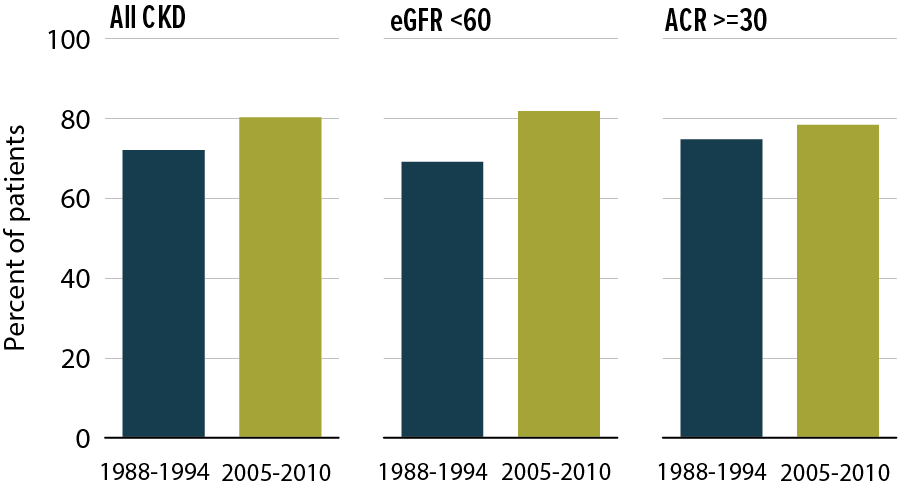 NHANES III (1988–1994) & 2005–2010 participants age 20 & older; dialysis patients excluded from NHANES 2005–2010; eGFR calculated using CKD-EPI equation; urine albumin creatinine ratio (ACR).
Percent of NHANES participants with glycohemoglobin <7%Figure 1.15 (volume 1)
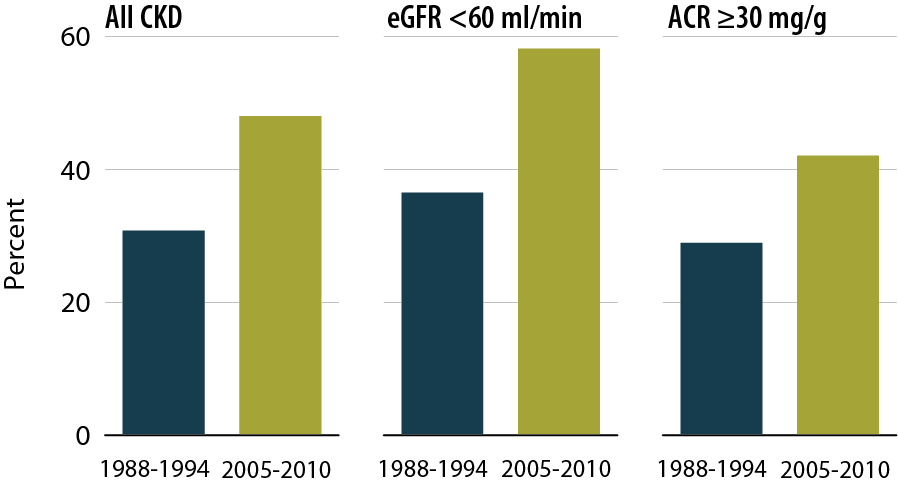 NHANES III (1988–1994) & 2005–2010 participants age 20 & older; dialysis patients excluded from NHANES 2005–2010; eGFR calculated using CKD-EPI equation; urine albumin creatinine ratio (ACR).
Distribution of point prevalent general Medicare (age 65 & older) & MarketScan (age 50–64) patients with coded diabetes, CKD, CHF, & CVA, 2010Figure 2.1 (volume 1)
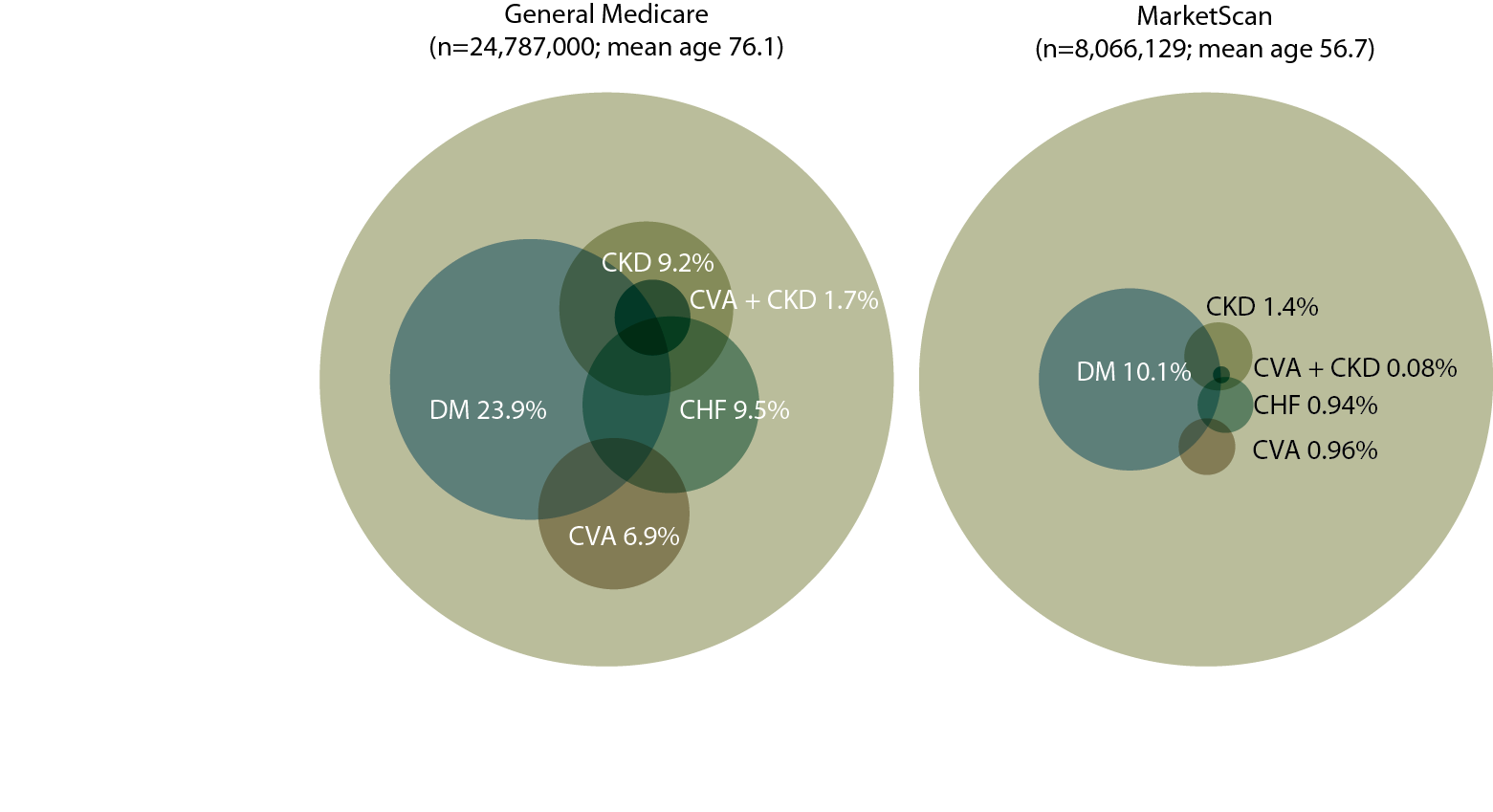 Point prevalent general (fee-for-service) Medicare patients age 65 & older; point prevalent MarketScan patients age 50–64. Diabetes, CKD, CHF, & CVA determined from claims.
Trends in CKD prevalence: Medicare patients age 65 & older, by raceFigure 2.2 (volume 1)
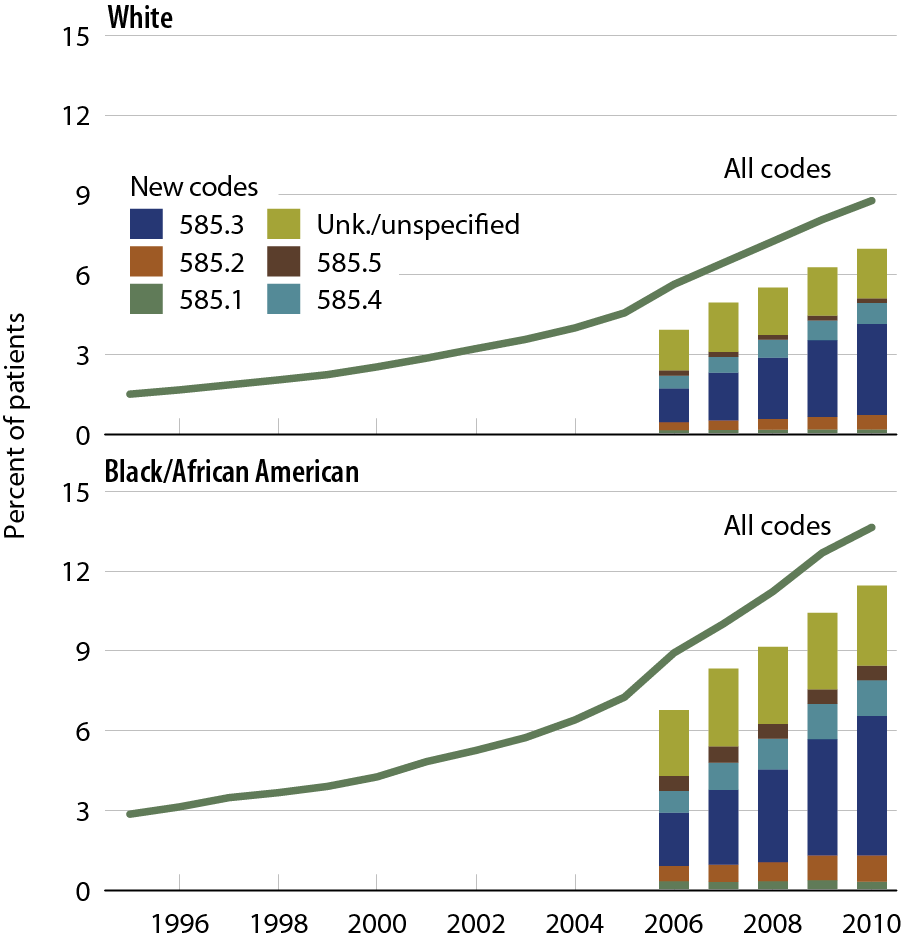 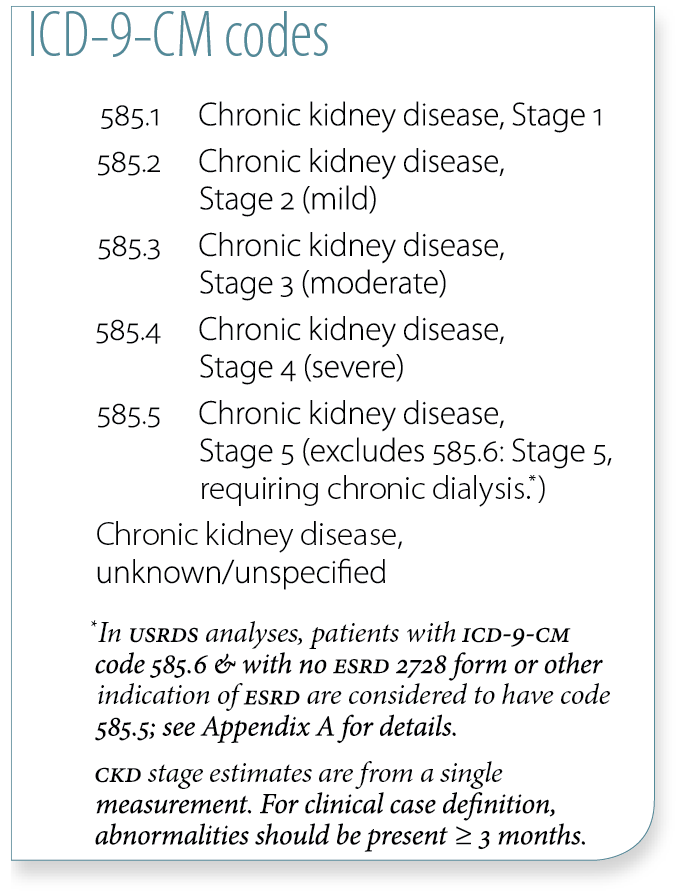 Prevalent patients surviving cohort year without ESRD, age 65 & older (Medicare) & 20–64 (MarketScan & Ingenix i3).
Percent of patients with CKD, by demographic characteristics, comorbidity, & dataset, 2010Table 2.d (volume 1)
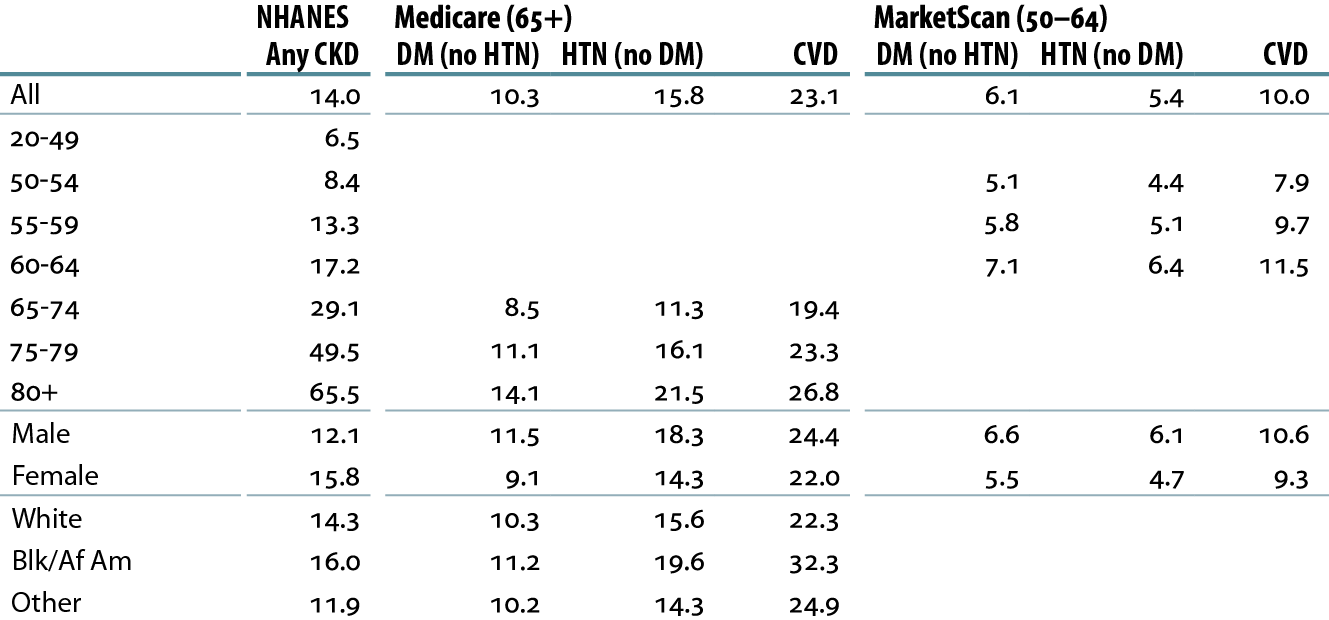 Medicare patients age 65 & older & MarketScan patients age 50–64, alive & eligible for all of 2010. CKD claims as well as other diseases identified in 2010. NHANES 2005–2010 participants, age 20 & older.
Cumulative probability of a physician visit at month 12 after CKD diagnosis in 2009, by demographic characteristics, physician specialty, & dataset, 2010Table 2.g (volume 1)
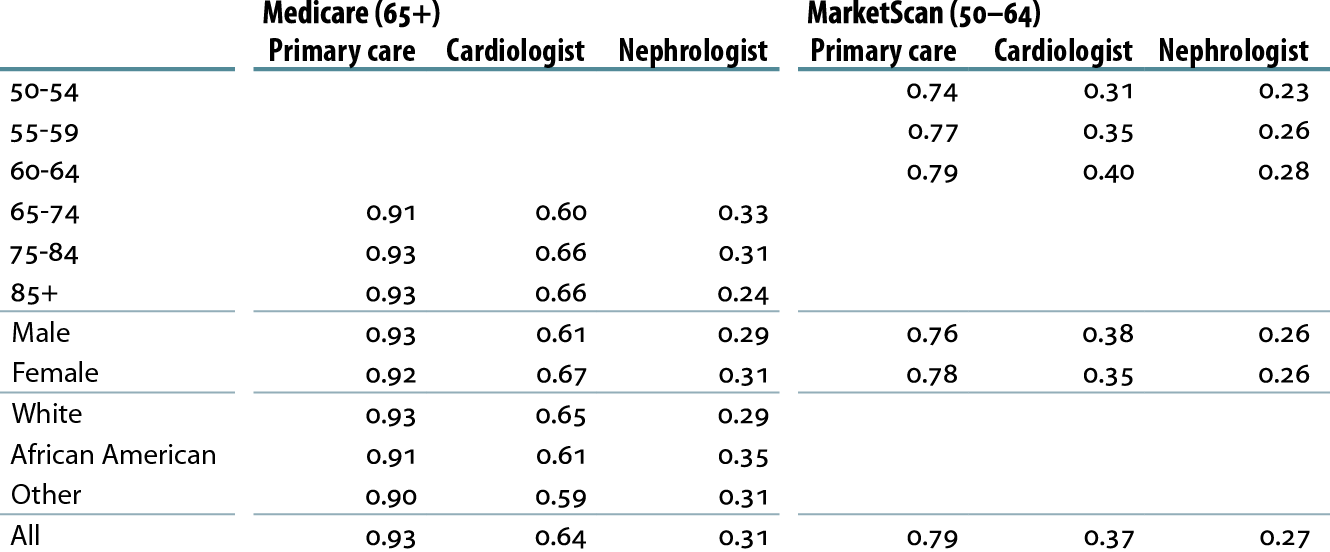 Patients alive & eligible all of 2009. CKD diagnosis represents date of first CKD claim during 2009; physician claims searched during 12 months following that date.
Cumulative probability of a physician visit at month 12 after CKD diagnosis code of 585.3 or higher in 2009, by demographic characteristics, physician specialty, & dataset, 2010Table 2.h (volume 1)
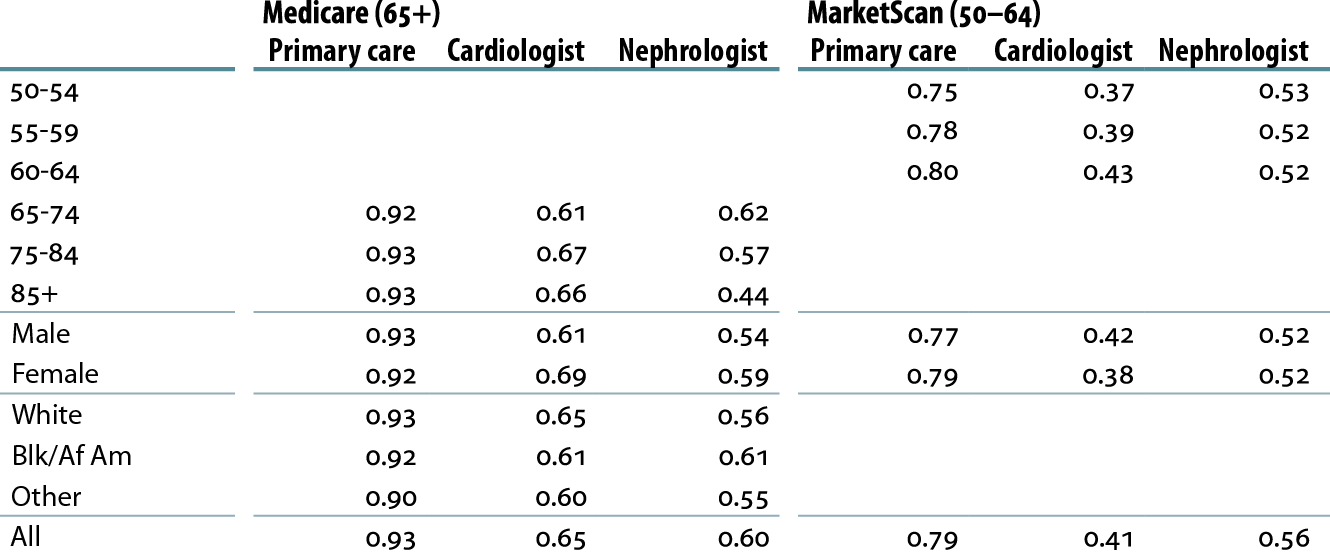 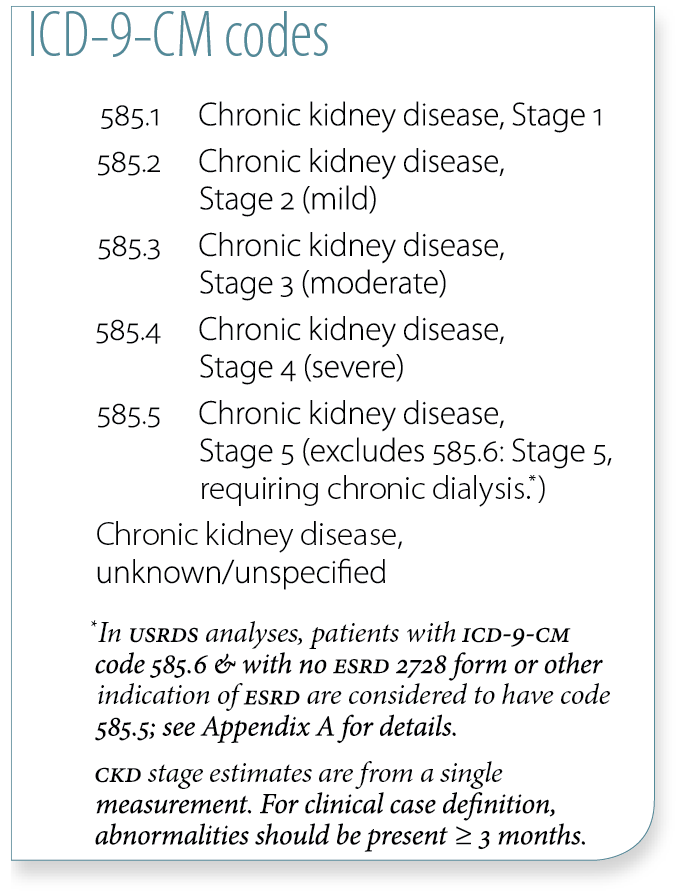 Patients alive & eligible all of 2009. CKD diagnosis represents date of first CKD claim during 2009; physician claims searched during 12 months following that date.
All-cause rehospitalization or death within 30 days after live hospital discharge, in the general Medicare (no CKD), CKD, & hemodialysis populations, age 66+, 2010Figure 3.1 (volume 1)
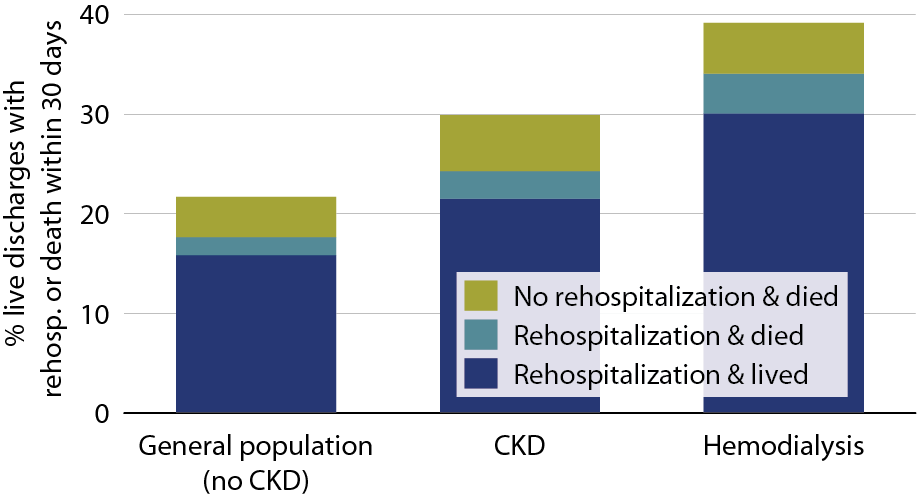 January 1, 2010 point prevalent Medicare patients, age 66 & older on December 31, 2009, unadjusted. Includes live hospital discharges from January 1 to December 1, 2010.
Adjusted hospitalization rates in Medicare patients, by comorbidity & CKD diagnosis code, 2010Figure 3.2 (volume 1)
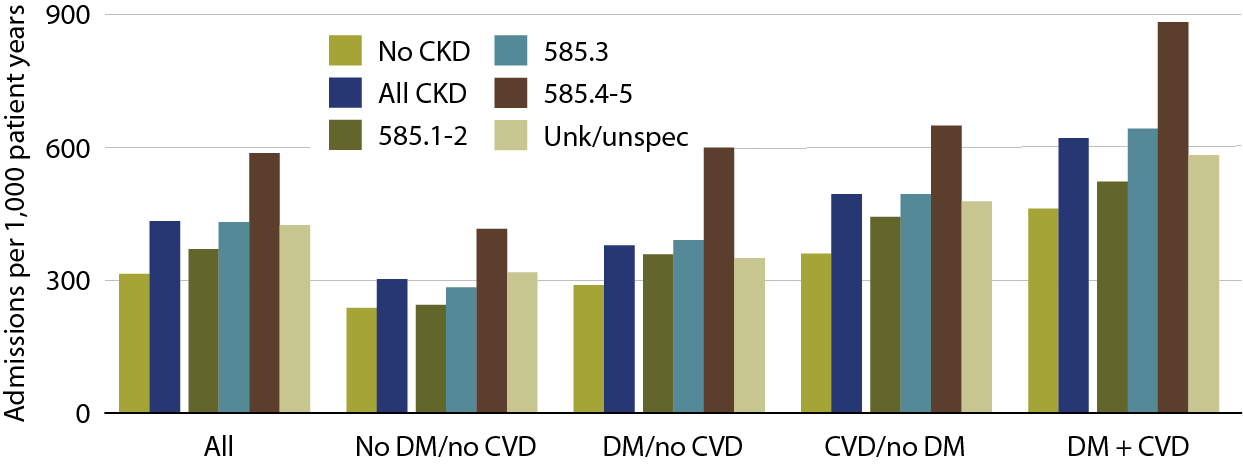 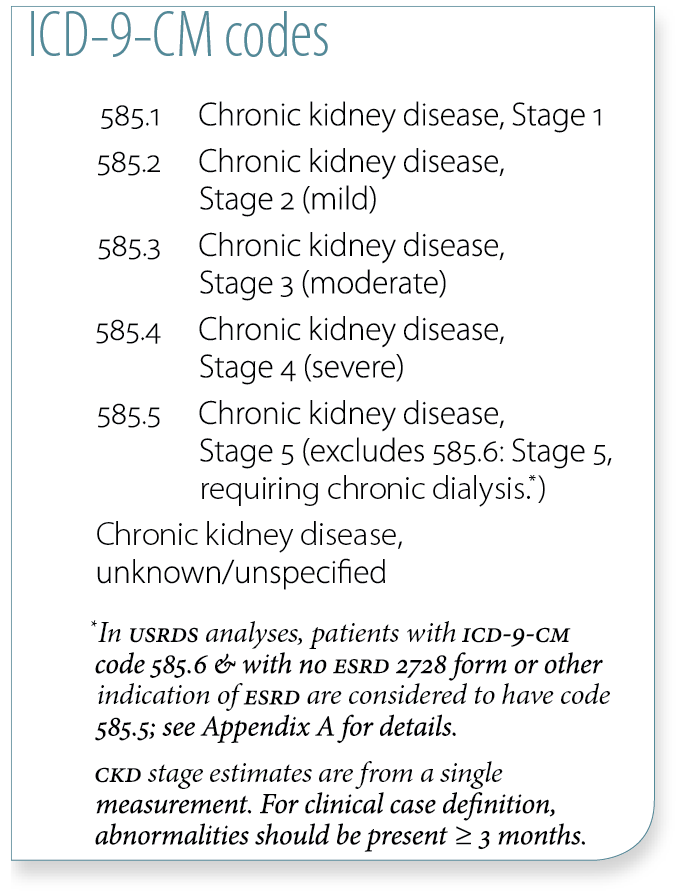 January 1, 2010 point prevalent Medicare patients, age 66 & older on December 31, 2009. Adj: age/gender/race/prior hospitalization/comorbidity; rates by one factor are adjusted for the others. Ref: Medicare patients age 66 & older, 2010.
Adjusted all-cause rehospitalization or death 30 days after live hospital discharge in CKD patientsTable 3.8 (volume 1)
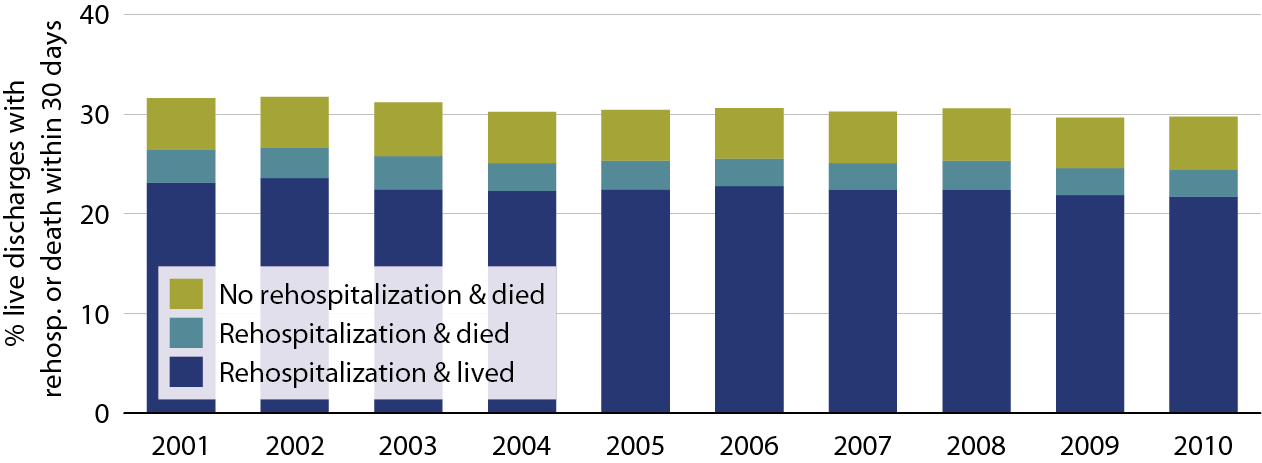 Point prevalent Medicare CKD patients on January 1 of each year, age 66 & older on December 31 of the prior year. Adj: age/gender/race; ref: discharges in 2005. Includes discharges from January 1 to December 1 of each year
All-cause rehospitalization or death 30 days after live hospital discharge, by CKD stage, 2010Table 3.9 (volume 1)
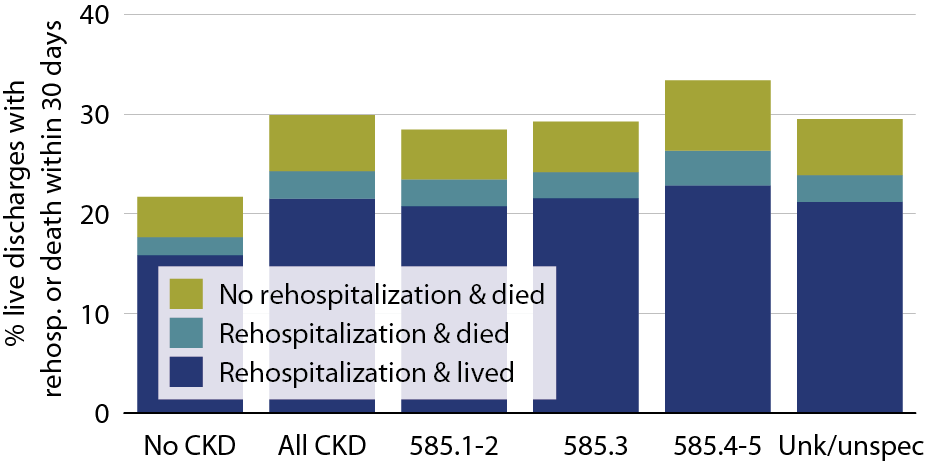 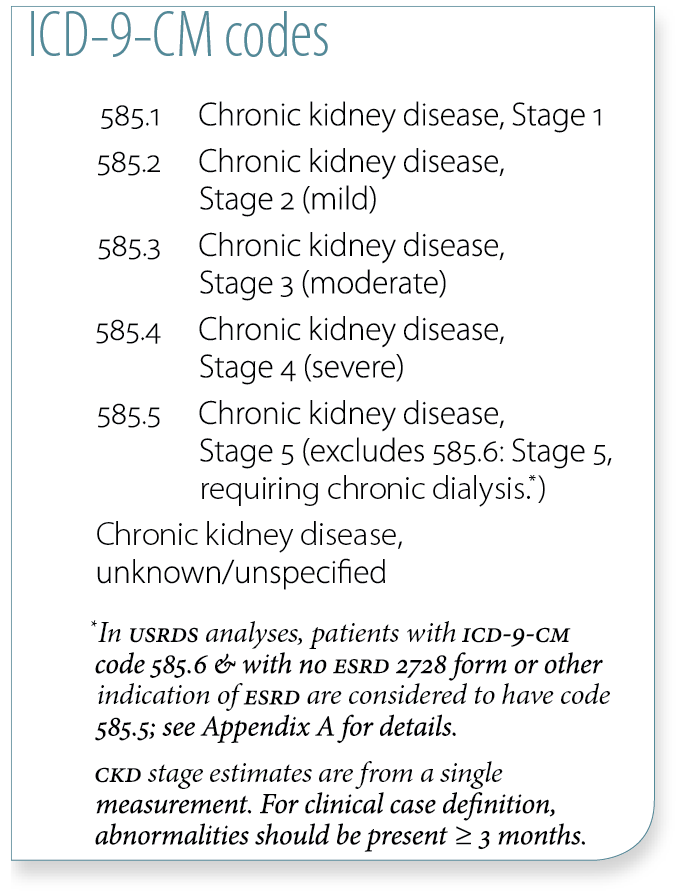 January 1, 2010 point prevalent Medicare patients, age 66 & older on December 31, 2009; unadjusted. Includes live hospital discharges from January 1 to December 1, 2010
All-cause rehospitalization or death 30 days after live hospital discharge during the transition to ESRD, by cause-specific index hospitalization, 2010Table 3.13 (volume 1)
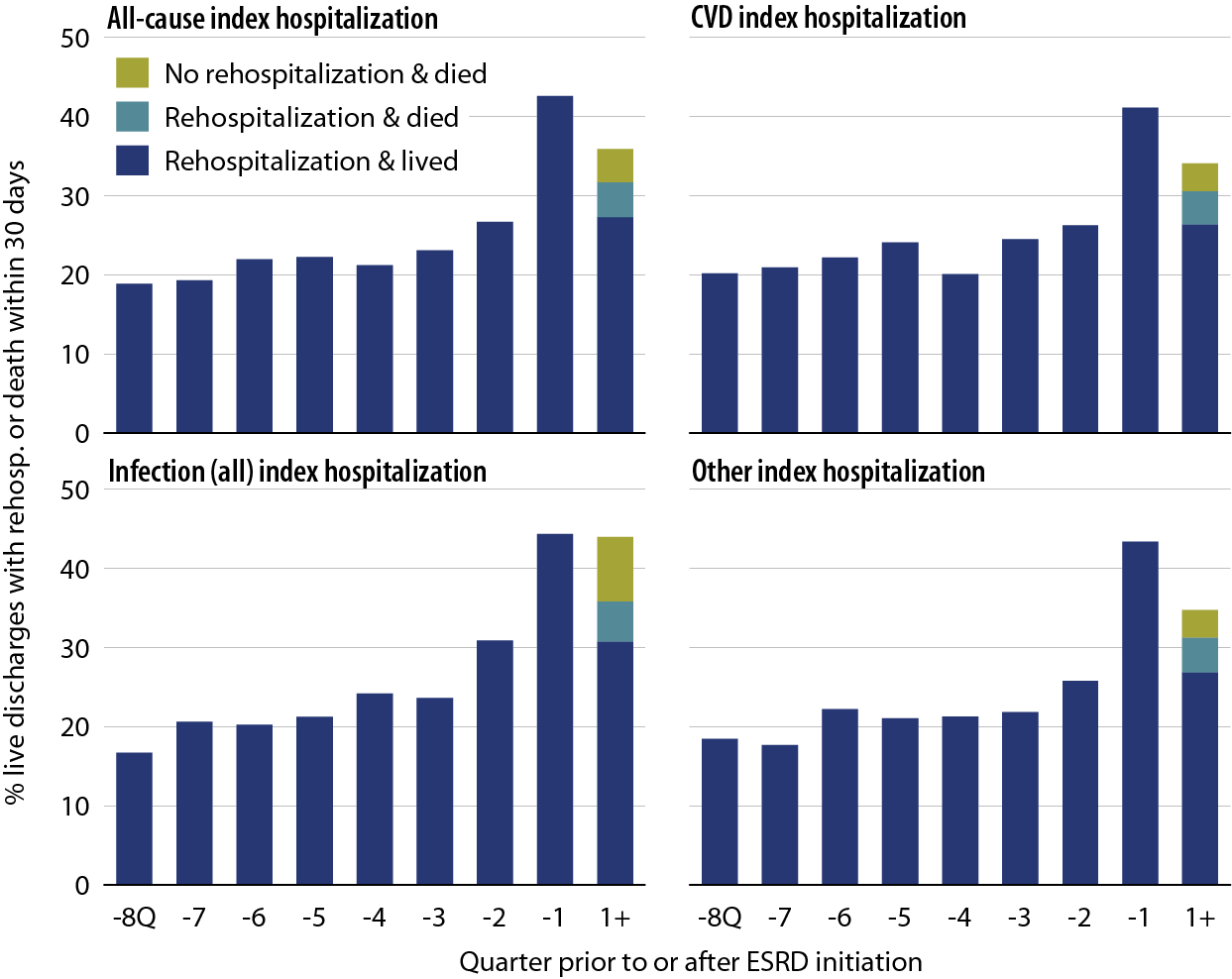 Incident ESRD patients, January 1 to October 1, 2010; age 67 or older, unadjusted.
All-cause mortality rates in Medicare CKD & non-CKD patients, by CKD diagnosis code, 2010Figure 3.15 (volume 1)
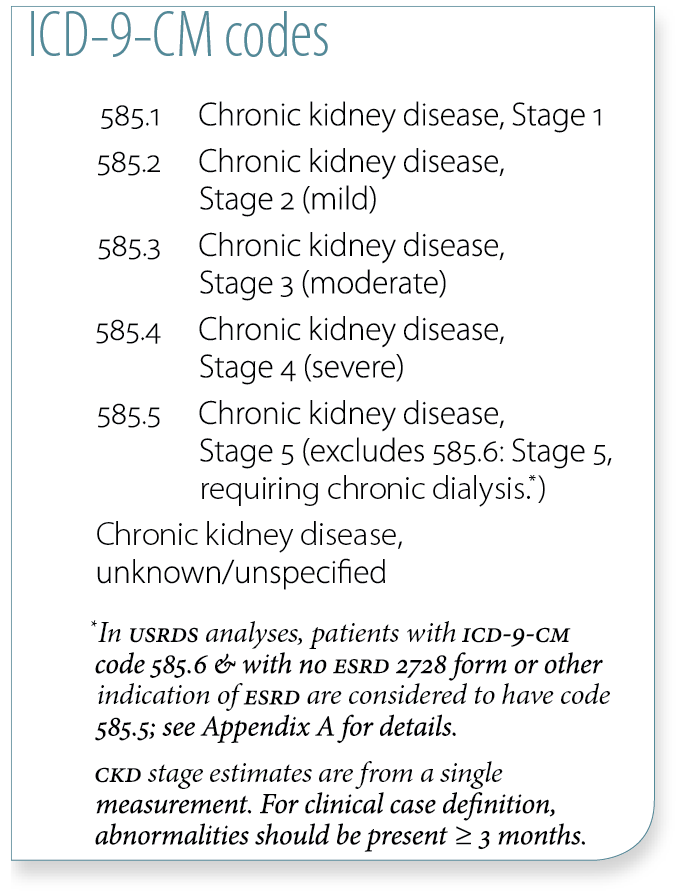 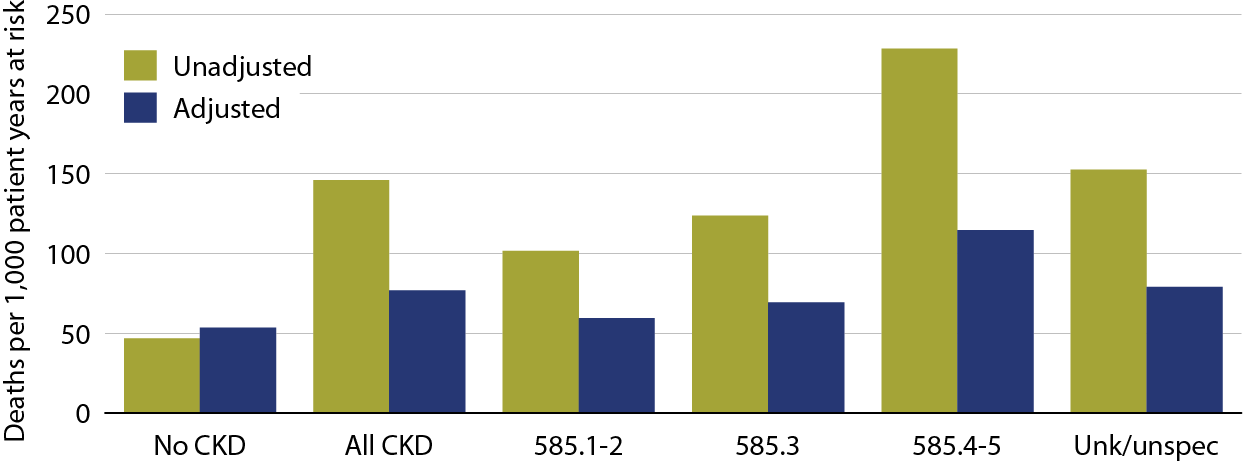 January 1, 2010 point prevalent patients age 66 & older. Adj: age/gender/race/prior hospitalization/comorbidities. Ref: 2010 patients.
Probability of death following an AMI, by CKD status, 2010Figure 4.4 (volume 1)
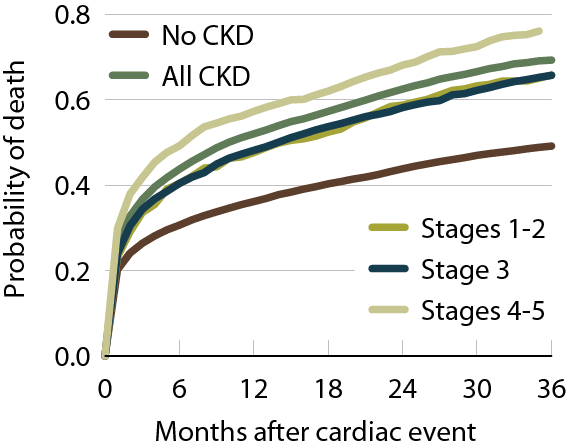 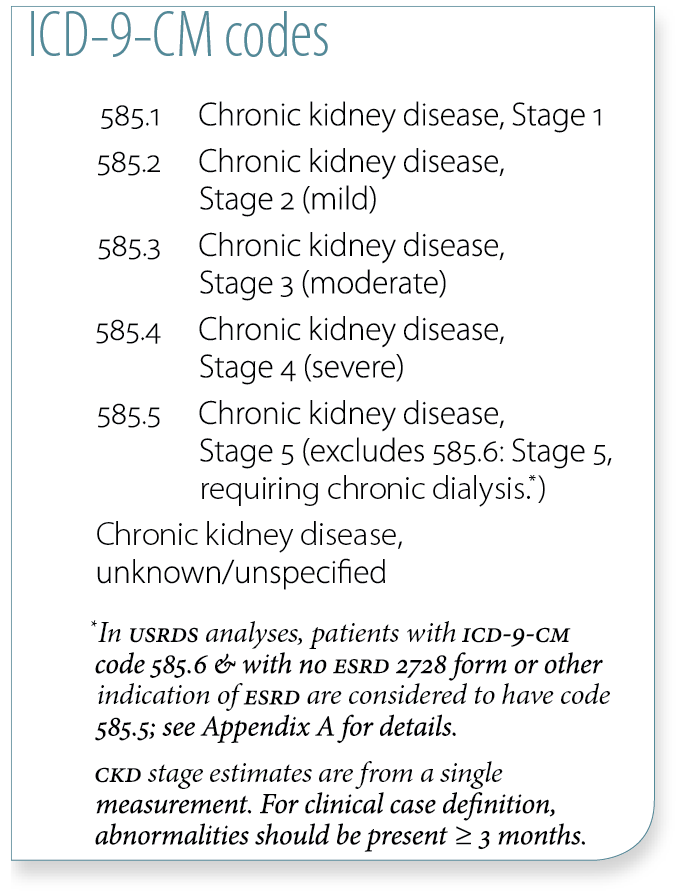 Jan. 1 pt. prev. Medicare pts. age 66 & older;  first CVD diag. in 2007–2008.
Probability of death following a CVA/TIA, by CKD statusFigure 4.5 (volume 1)
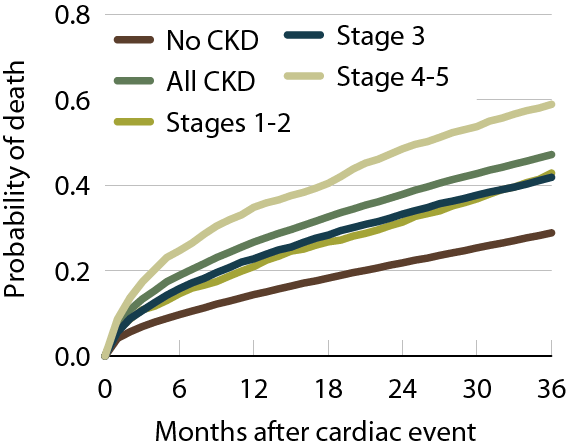 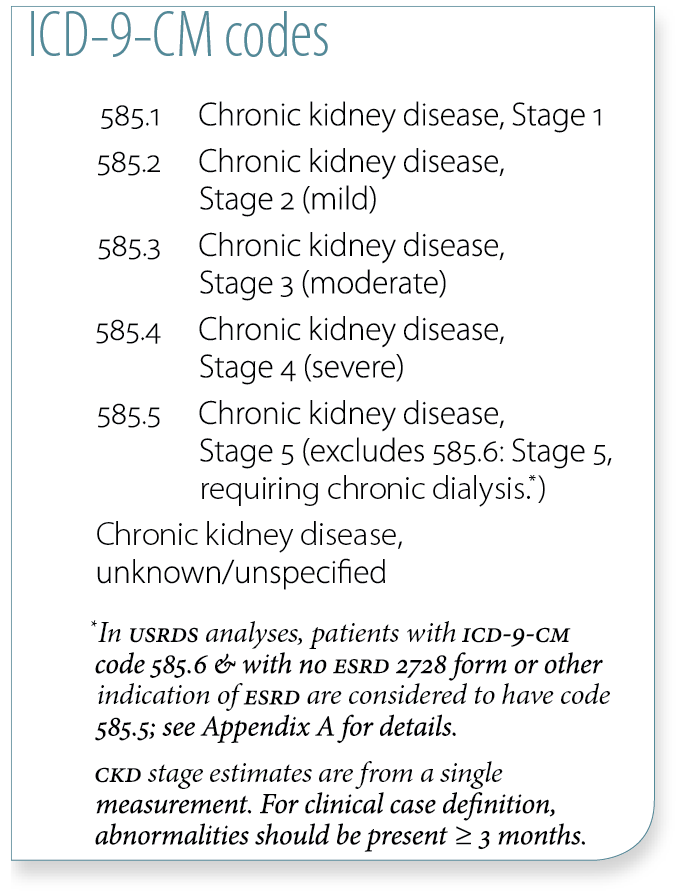 Jan. 1 pt. prev. Medicare pts. age 66 & older;  first CVD diag. in 2007–2008.
Probability of death following a diagnosis of CHF, by CKD status, 2010Figure 4.6 (volume 1)
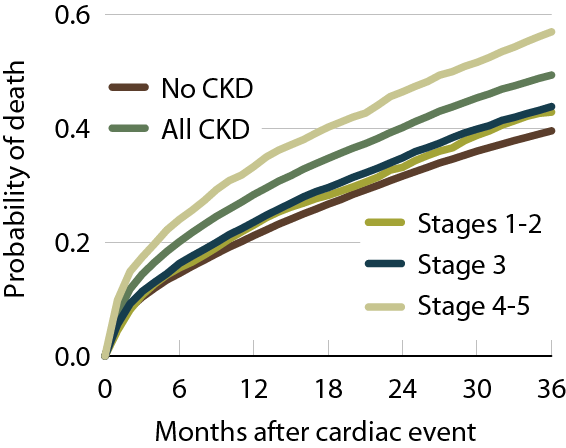 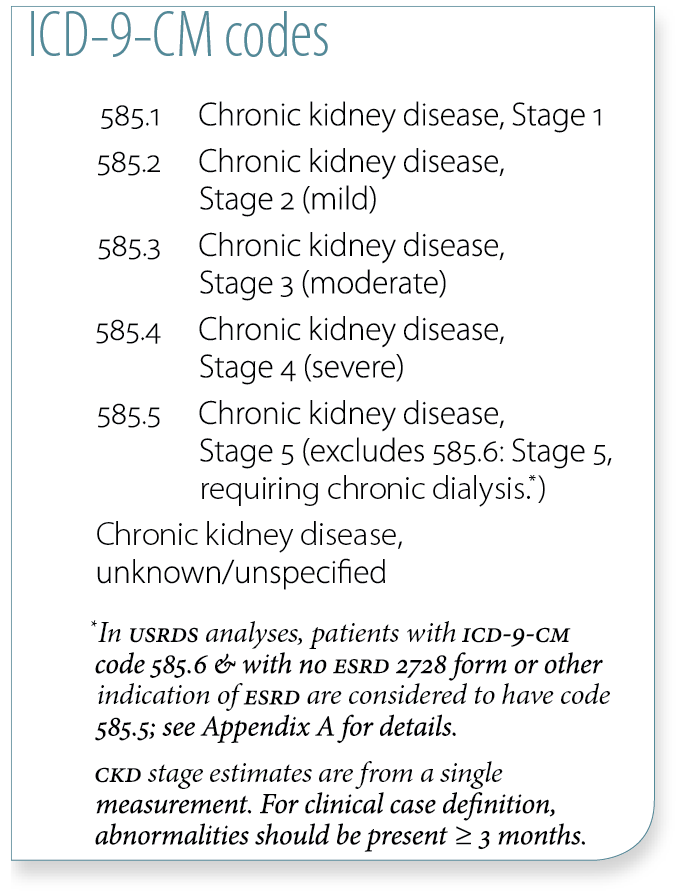 Jan. 1 pt. prev. Medicare pts. age 66 & older;  first CVD diag. in 2007–2008.
Probability of death following a CV procedure (PCI/CABG), by CKD status, 2010Figure 4.7 (volume 1)
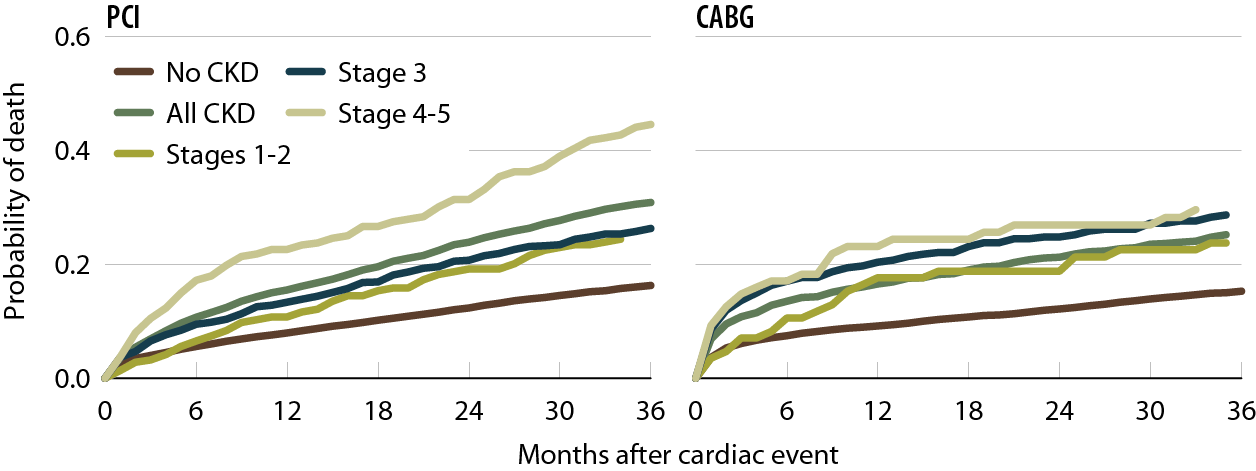 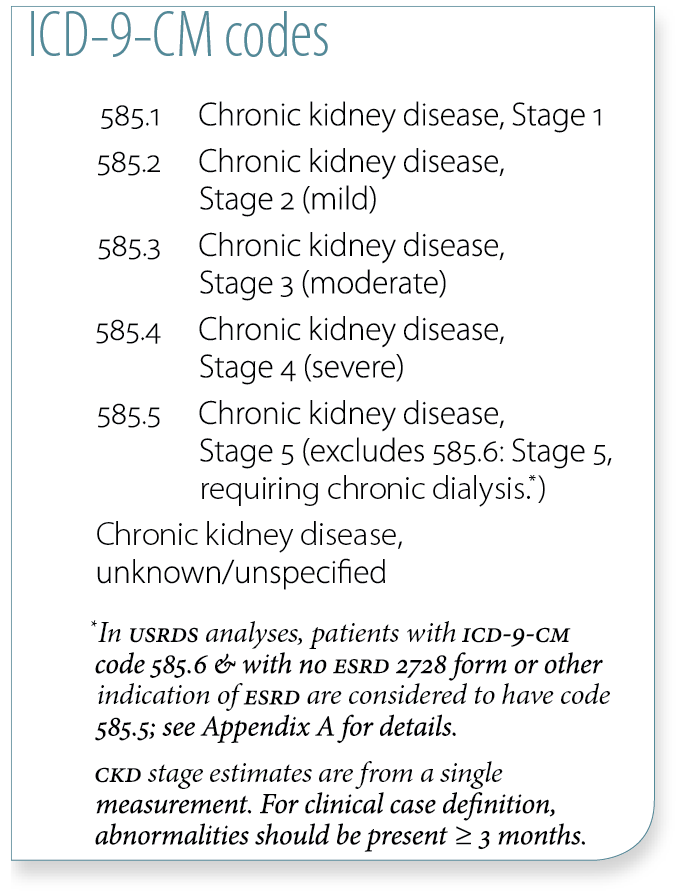 Jan. 1 pt. prev. Medicare pts. age 66 & older;  first CVD diag. in 2007–2008.
Cardiovascular disease & pharmacological interventions (row percent), by diagnosis & CKD stageTable 4.b (volume 1)
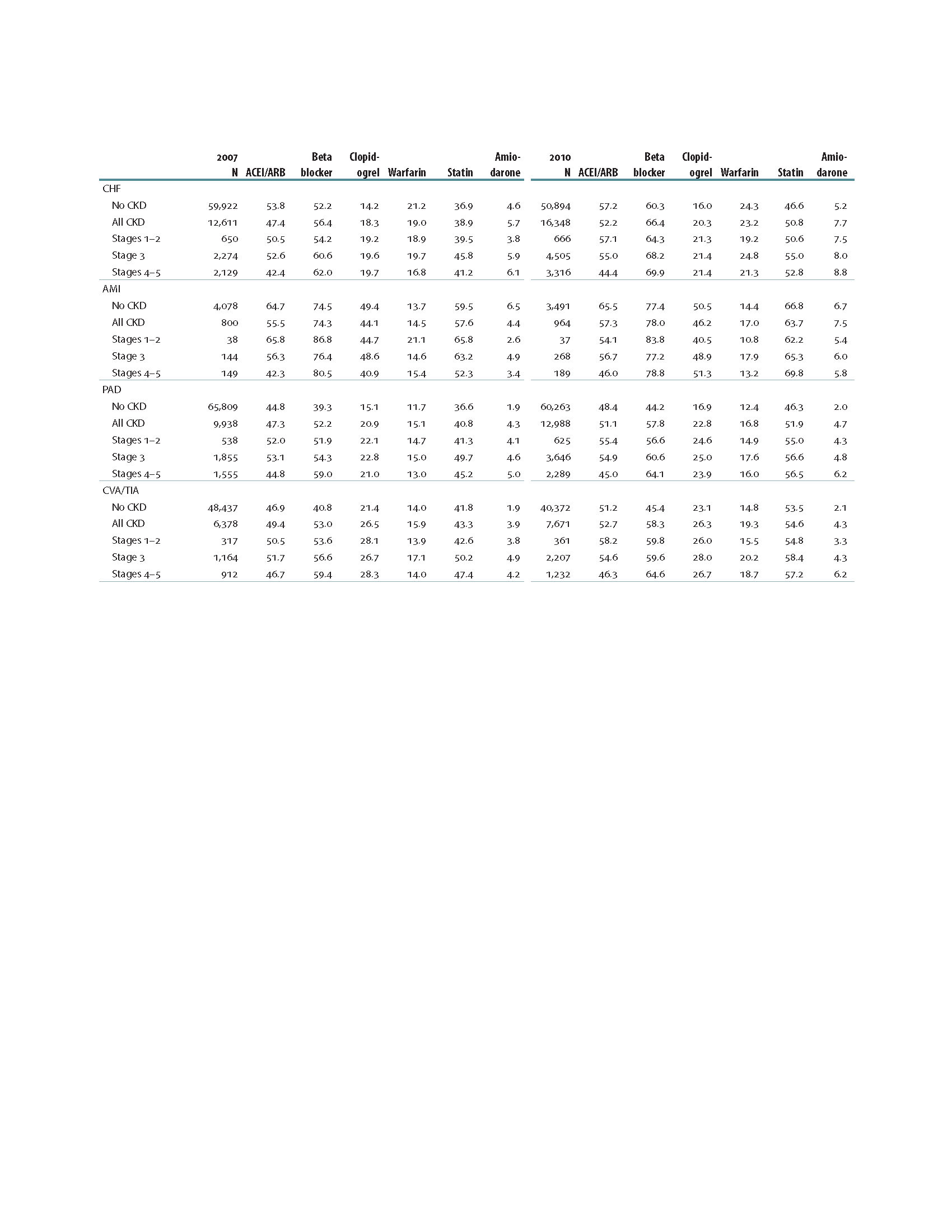 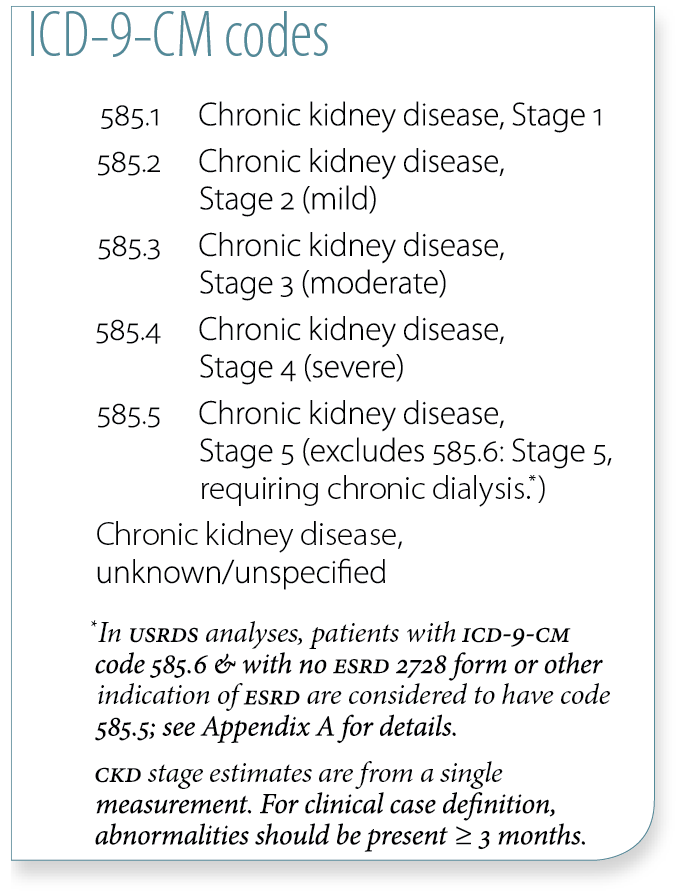 January 1 point prevalent Medicare patients with Medicare Parts A, B, & D enrollment.
Sources of prescription drug coverage in Medicare enrollees, by population, 2010Figure 5.2 (volume 1)
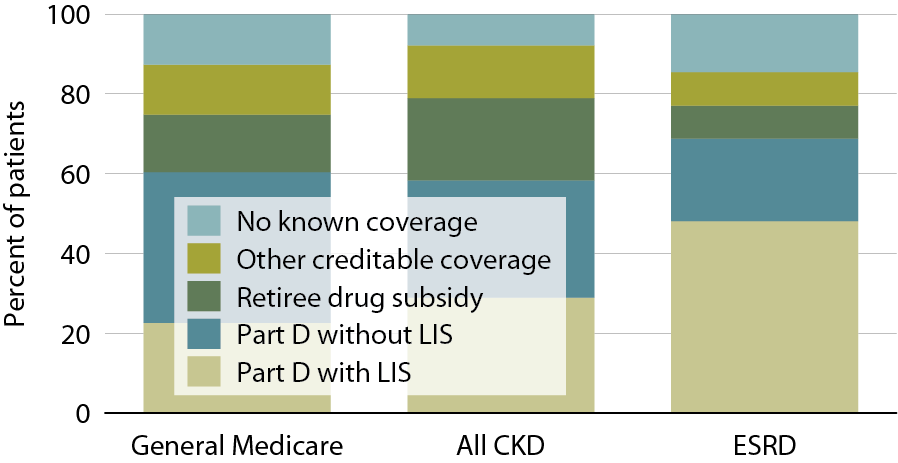 Point prevalent Medicare enrollees alive on January 1, 2010.
Per person per year Part D costs for enrollees, by low income subsidy (LIS) status, 2010Figure 5.11 (volume 1)
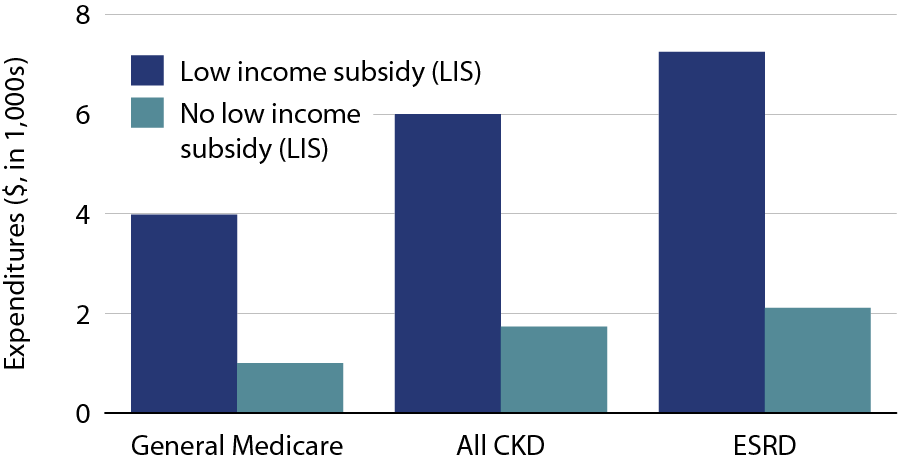 Medicare patients surviving 2010. General Medicare totals include Part D claims for all patients in the Medicare 5 percent sample enrolled in Part D. CKD total includes Medicare CKD patients, as determined from claims. ESRD totals include all Part D claims for Medicare ESRD patients enrolled in Part D.
Top 15 drugs used in Part D enrollees with CKD, by days supply & net cost, 2010Table 5.h (volume 1)
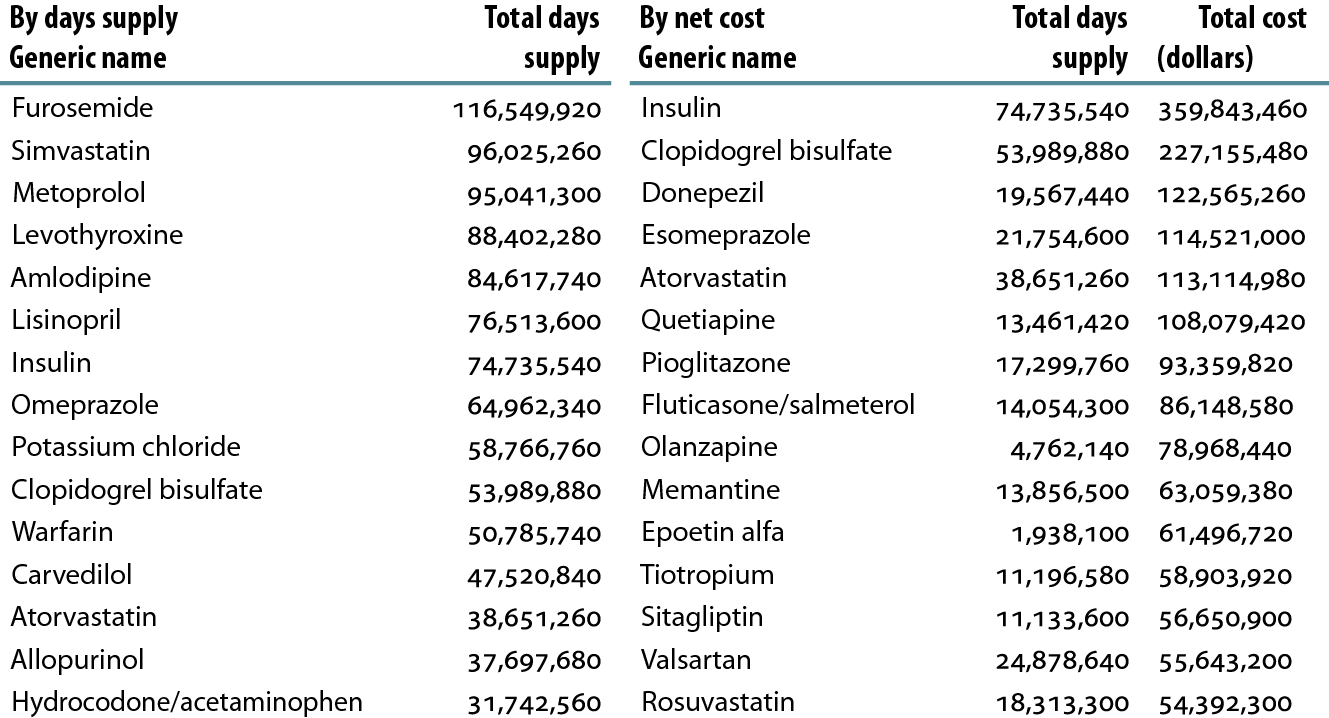 CKD Medicare patients  with Medicare as primary payor for calendar year 2009. Part D claims for all patients in the Medicare 5 percent sample; claims & costs scaled up by a factor of 20 to estimate totals. Costs are the sum of Medicare payment & low income subsidy.
Hospitalizations for acute kidney injury, with or without dialysis, by raceFigure 6.1 (volume 1)
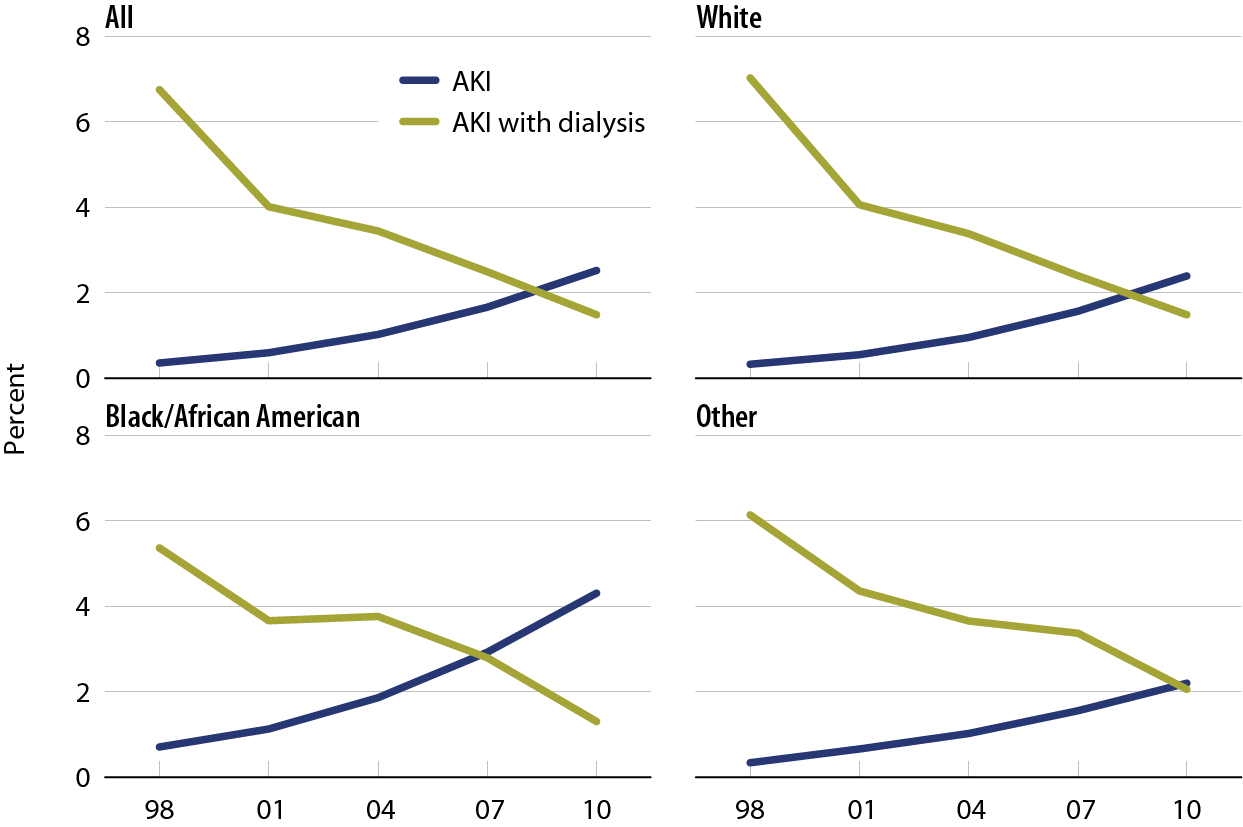 Medicare patients age 66 & older.
Rates of AKI, by age & datasetFigure 6.3 (volume 1)
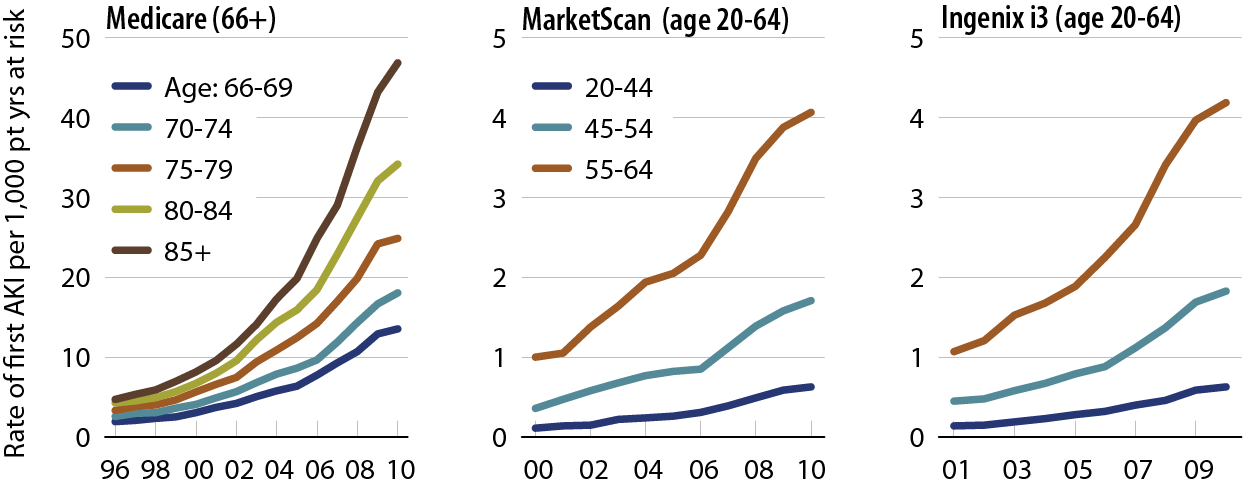 Medicare AKI patients age 66 & older, & MarketScan & Ingenix i3 patients AKI age 20–64.
Probability of a recurrent AKI hospitalization in Medicare patients, by number of events & race, 2009–2010Figure 6.9 (volume 1)
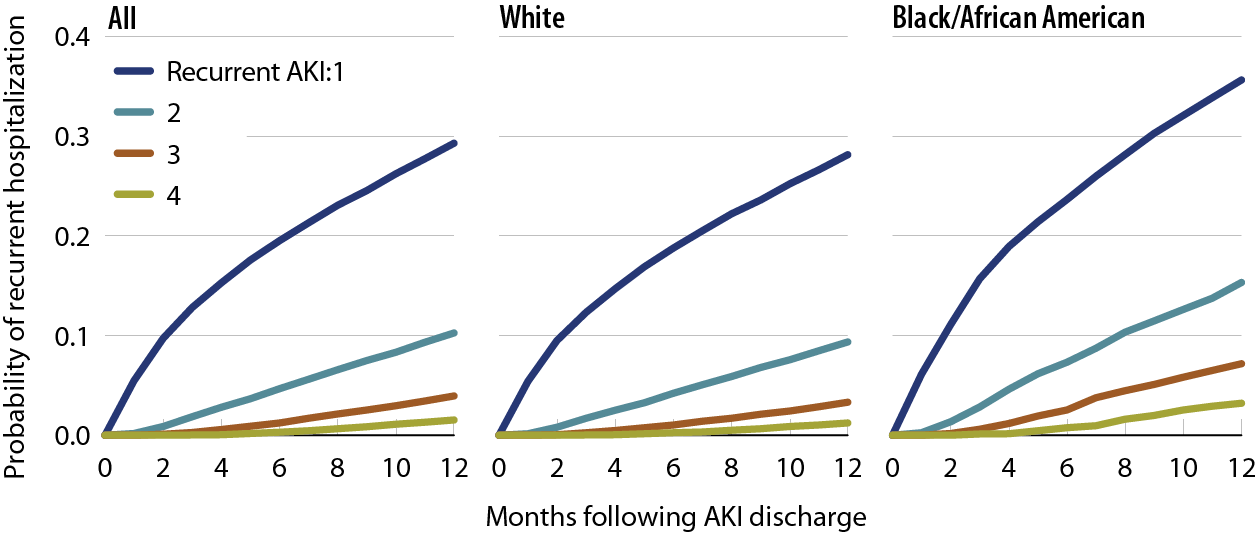 Medicare AKI patients age 66 & older, 2009–2010.
Outpatient physician visits following initial AKI discharge Figure 6.13 (volume 1)
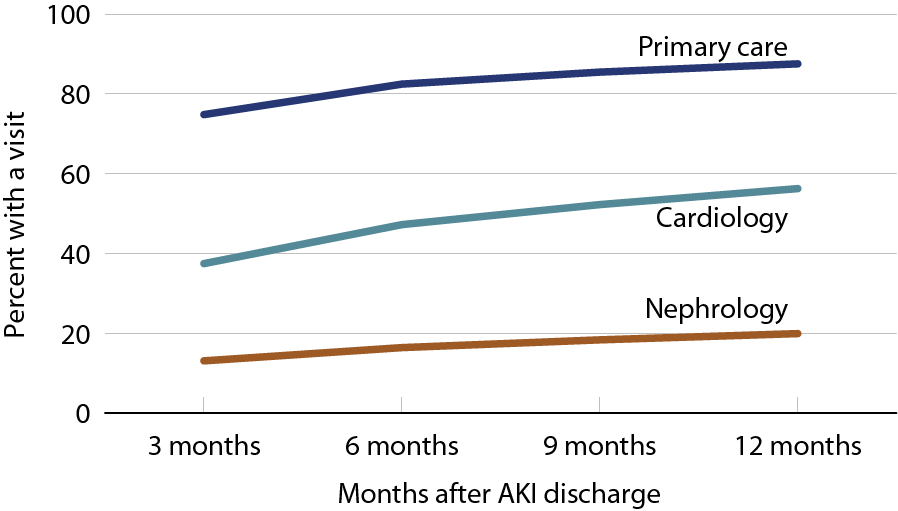 Medicare AKI patients age 66 & older, 2009–2010.
Physician visits in the year following a recurrent AKI dischargeFigure 6.14 (volume 1)
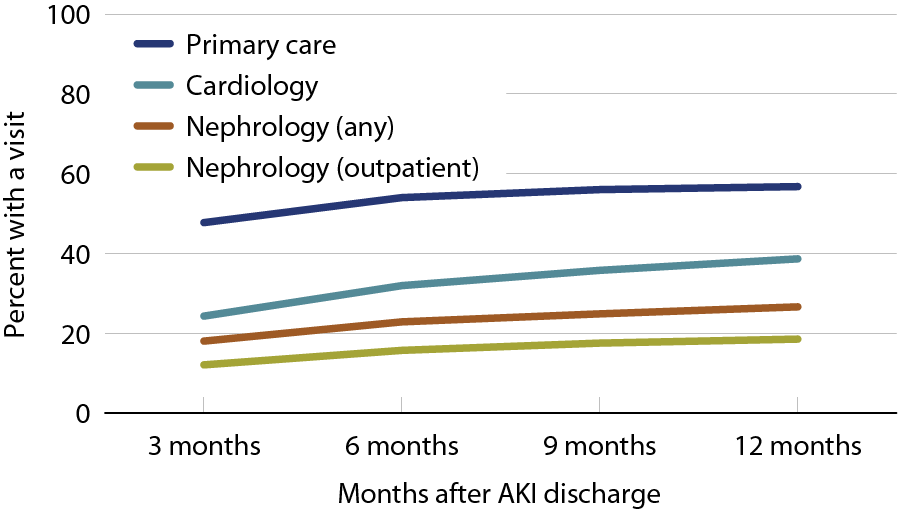 Medicare AKI patients age 66 & older, 2009–2010.
Probability of serum creatinine testing after hospitalization for acute kidney injury, 2010Figure 6.16 (volume 1)
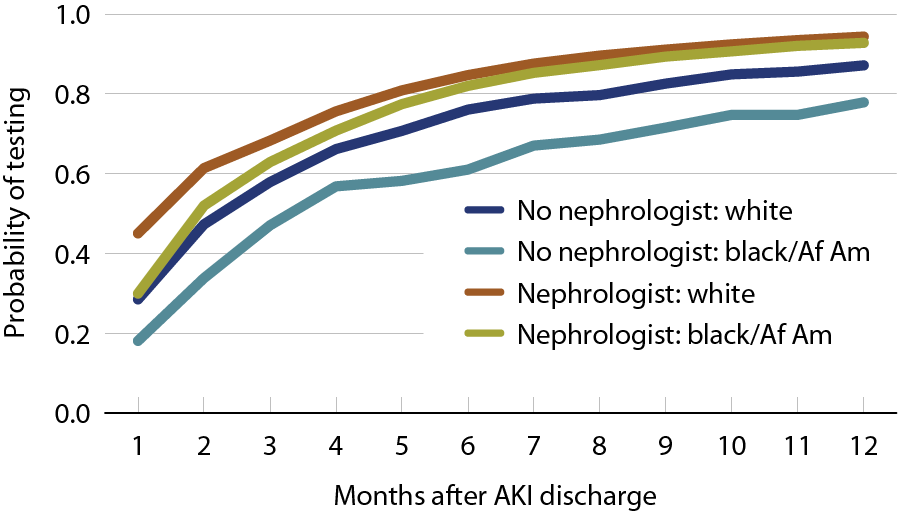 Medicare AKI patients, age 66 & older, 2009.
Probability of urine protein testing after hospitalization for acute kidney injury, 2010Figure 6.17 (volume 1)
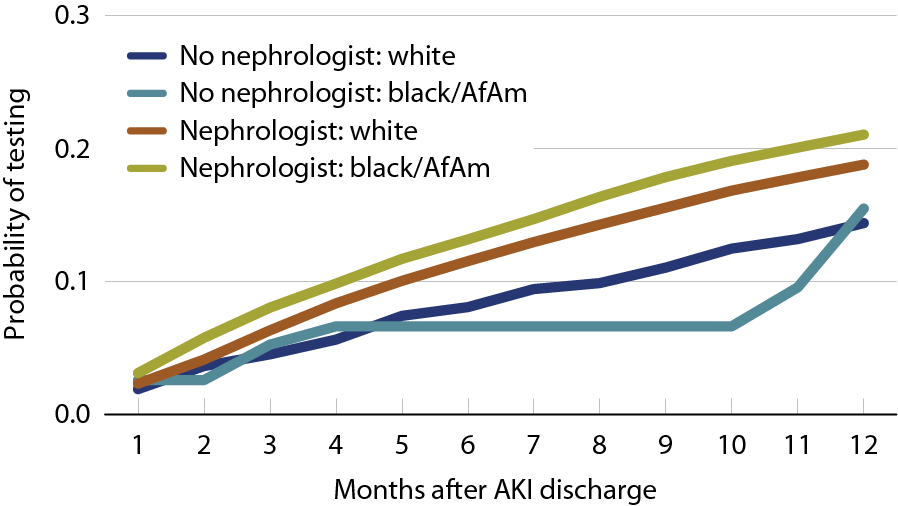 Medicare AKI patients, age 66 & older, 2009.
Drug therapy prior to & after hospitalization for AKI in patients with Medicare Part D coverage, for initial & recurrent AKIFigure 6.18 (volume 1)
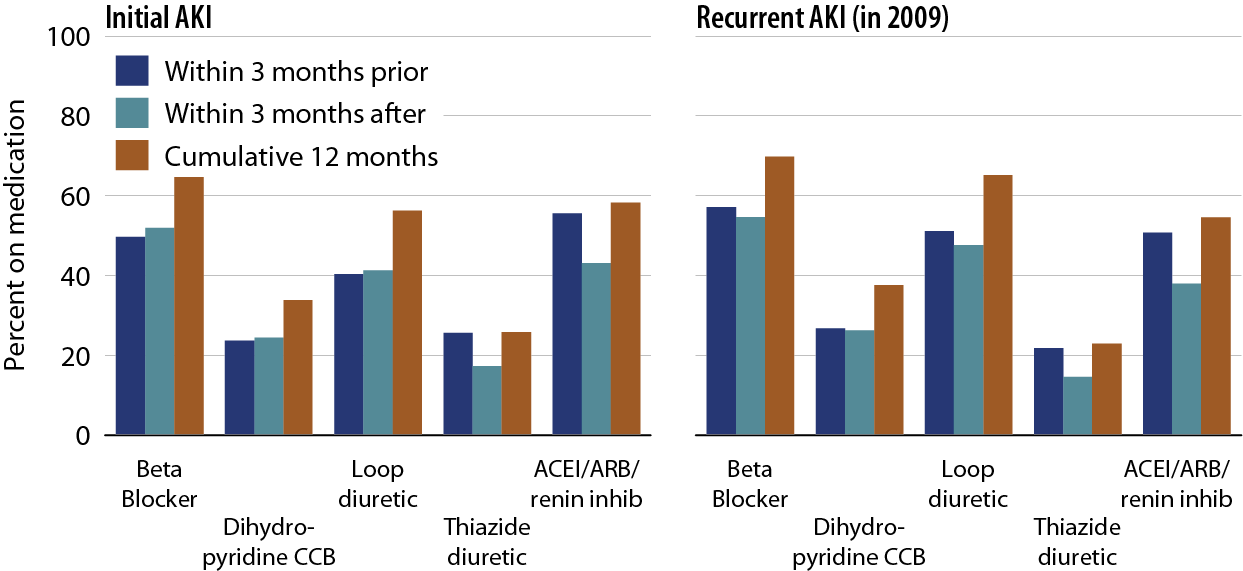 AKI patients with Part D coverage, 2009.
Changes to CKD status following hospitalization for AKI in Medicare patients, 2010Figure 6.21 (volume 1)
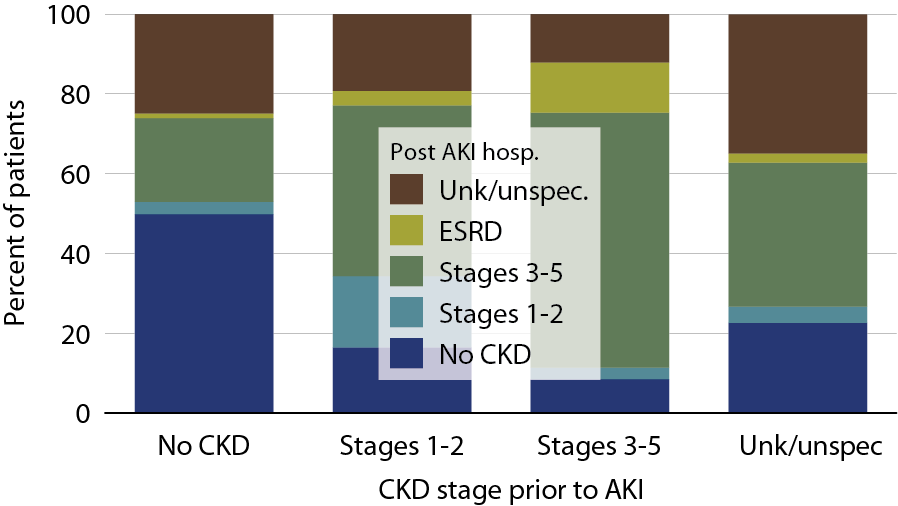 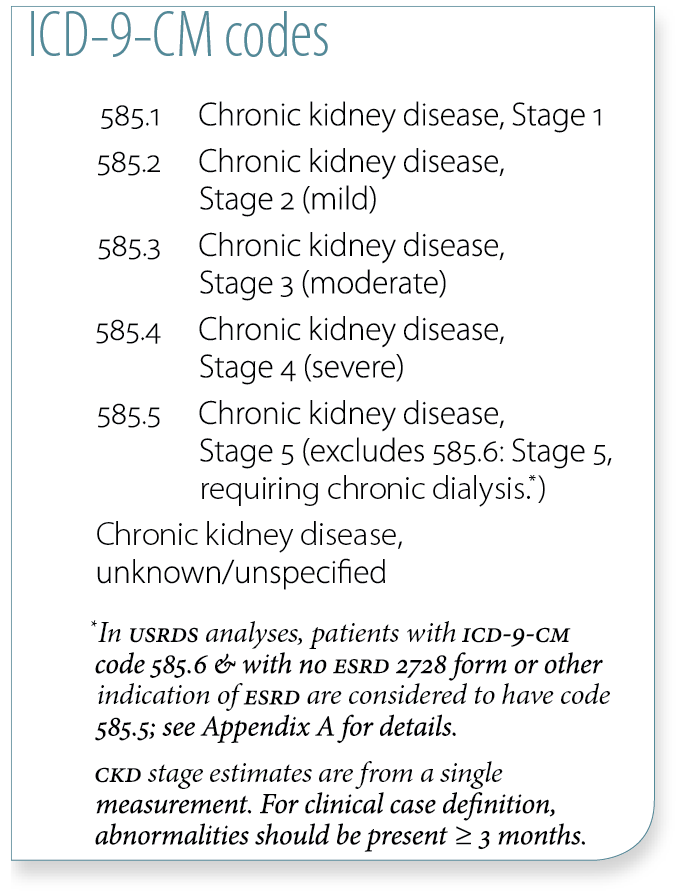 Medicare AKI patients age 66 & older, 2010
Changes to CKD status following a hospitalization for AKI with dialysis in Medicare patients, 2010Figure 6.23 (volume 1)
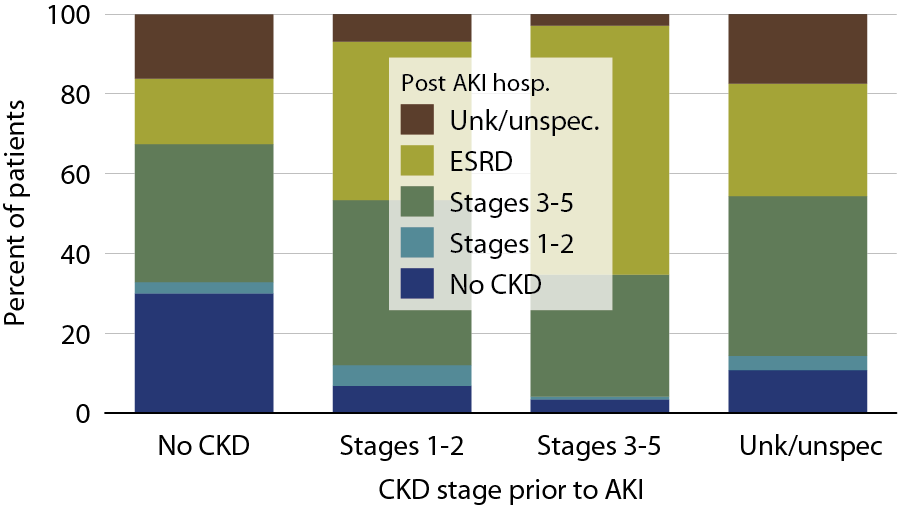 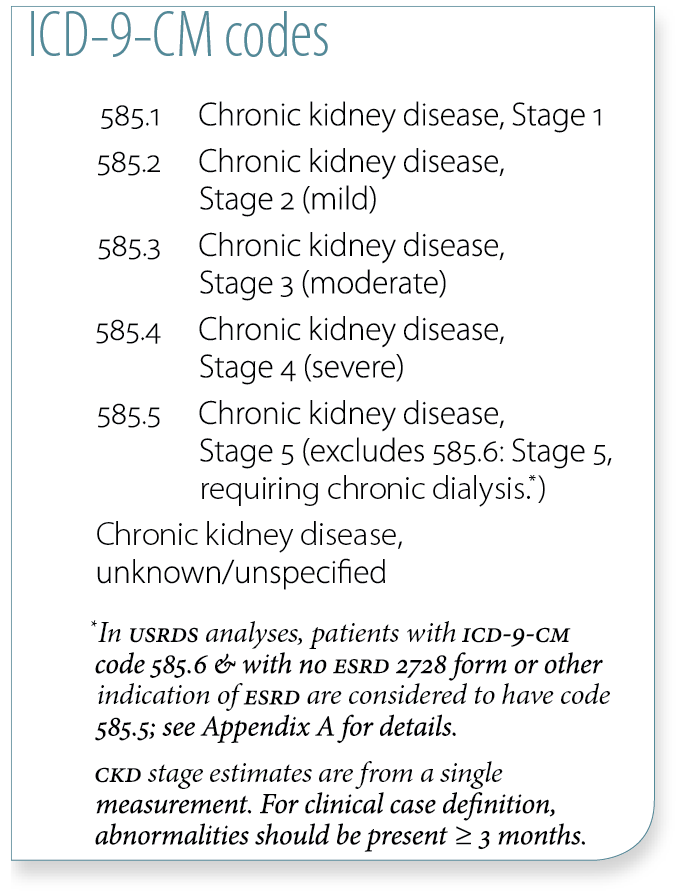 Medicare AKI patients age 66 & older, 2010; data limited to AKI events with dialysis.
Point prevalent distribution & annual costs of Medicare (fee-for-service) patients, age 65 & older, with diagnosed diabetes, CHF, & CKD, 2010Figure 7.1 (volume 1)
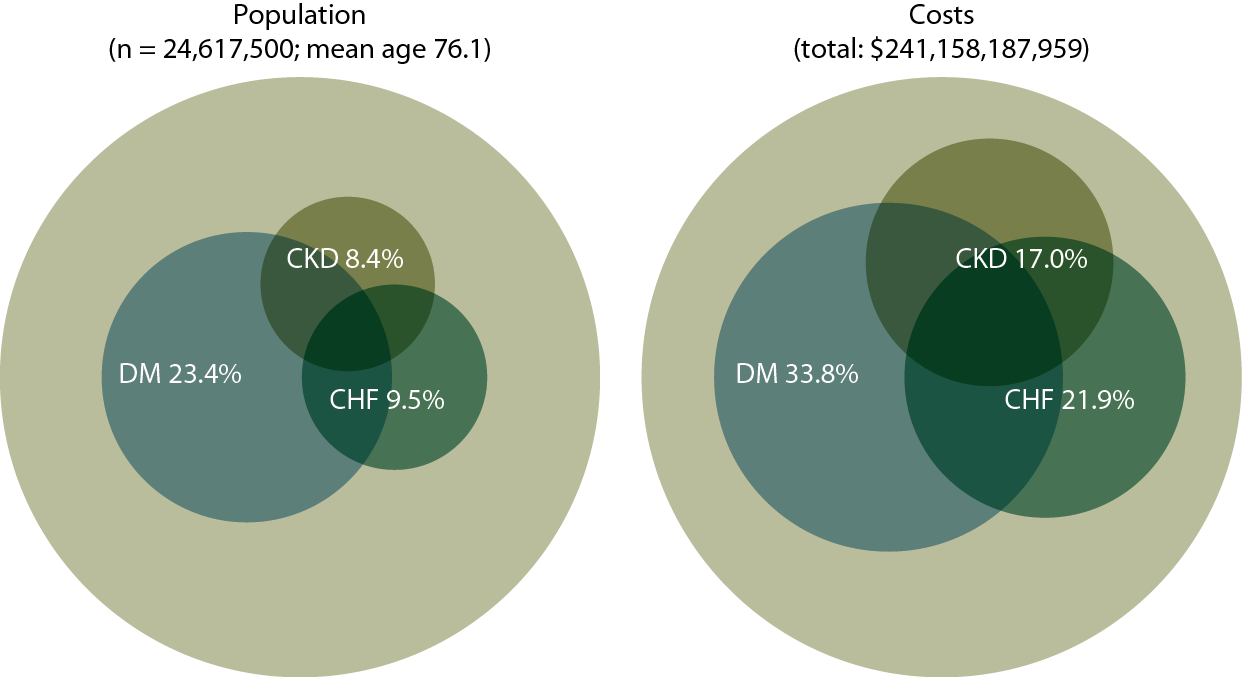 Populations estimated from the 5 percent Medicare sample using a point prevalent model (see appendix for details). Population further restricted to patients age 65 & older, without ESRD. Diabetes, CHF, & CKD determined from claims; costs are for calendar year 2010.
Overall expenditures for CKD in the Medicare populationFigure 7.5 (volume 1)
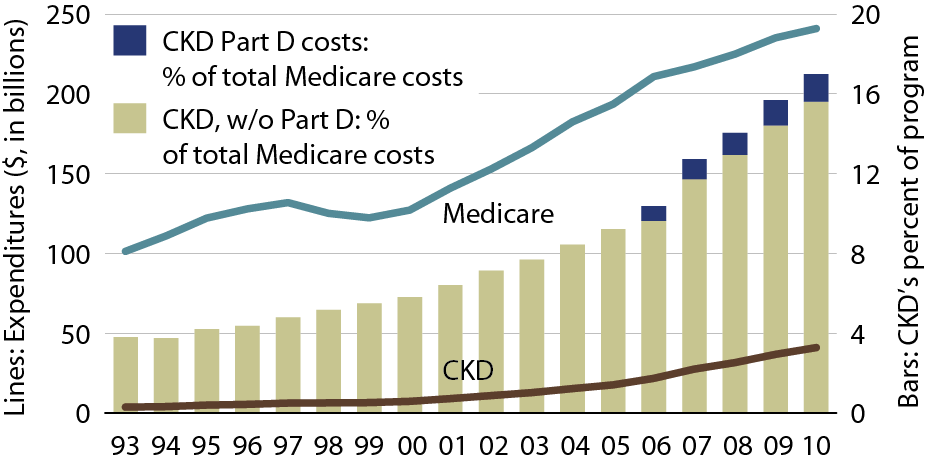 Point prevalent Medicare CKD patients age 65 & older.
Top 15 drugs used in Part D enrollees with CKD, by frequency & net cost, 2010Table 7.b (volume 1)
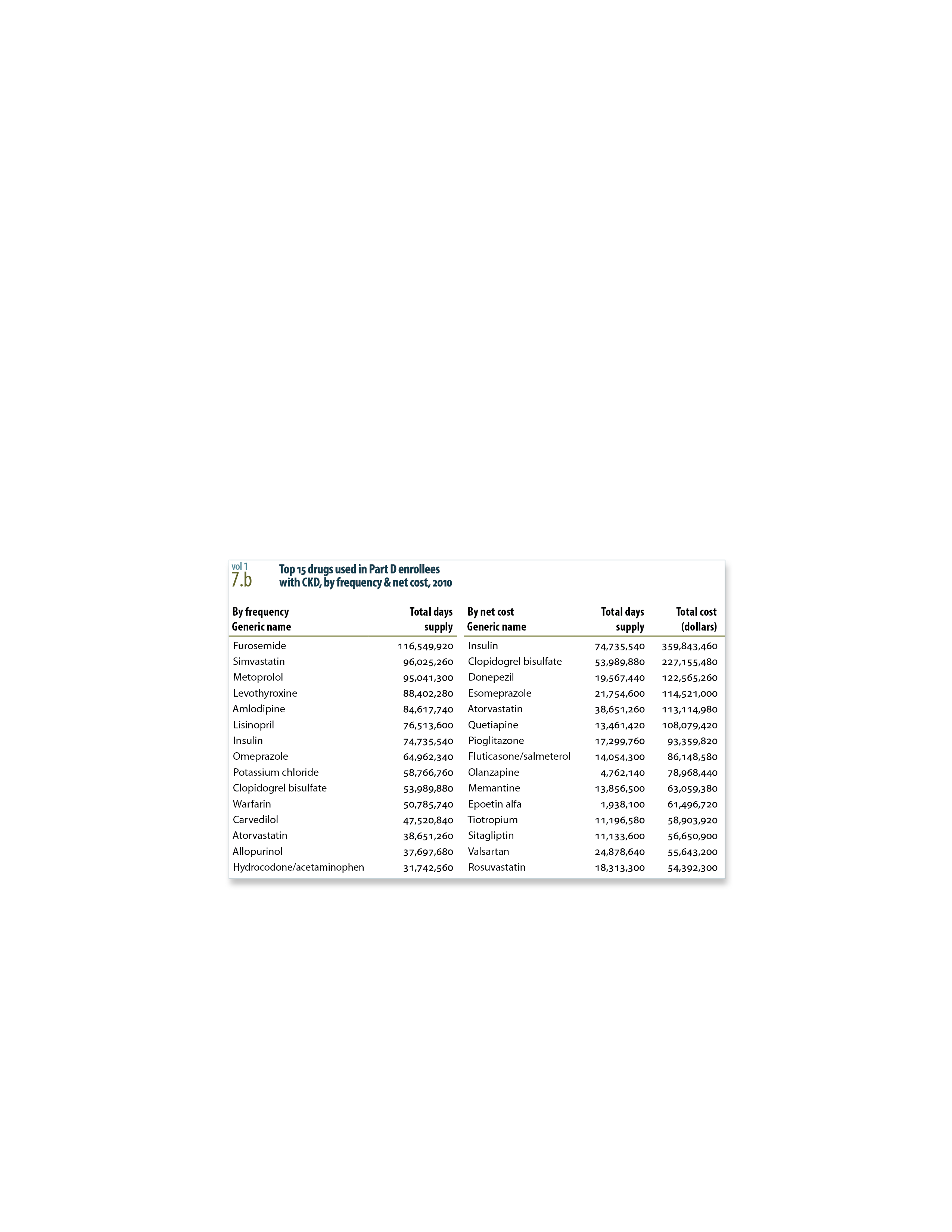 Point prevalent Medicare CKD patients age 65 & older, 2010.